Chinese
Traditional 
Sports
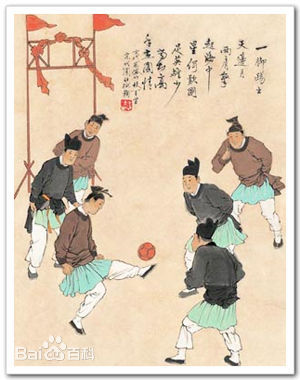 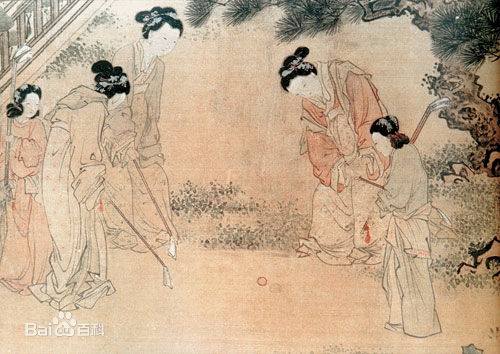 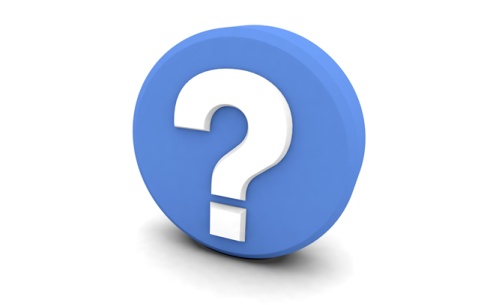 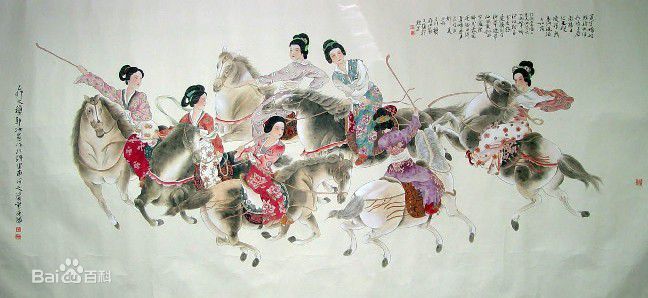 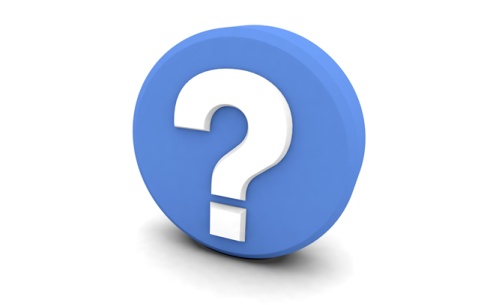 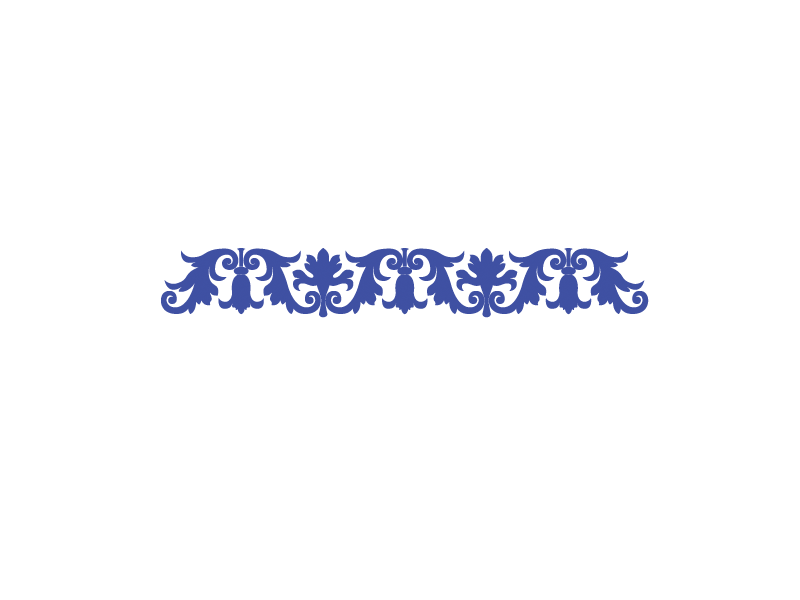 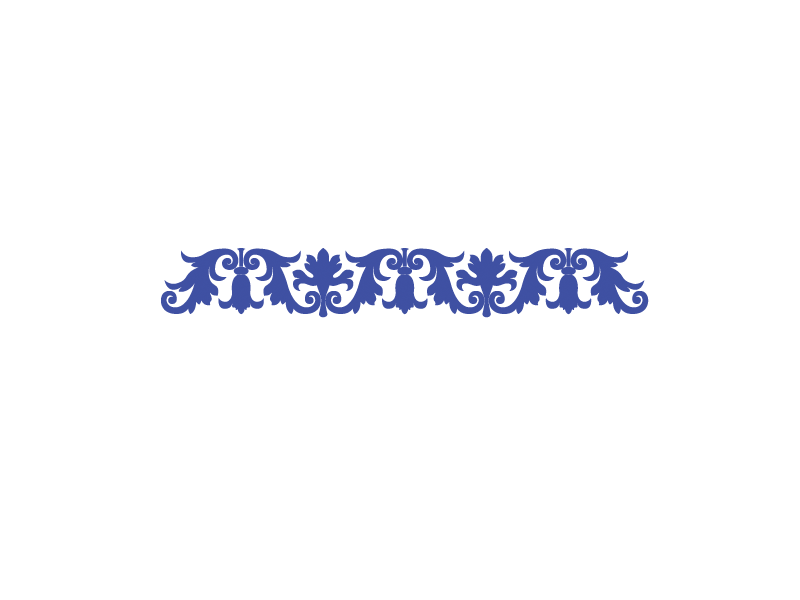 1. Chinese Traditional Sports in the past dynasties

2. Chinese Ethic Sports

3. Representatives of Chinese Traditional Sports
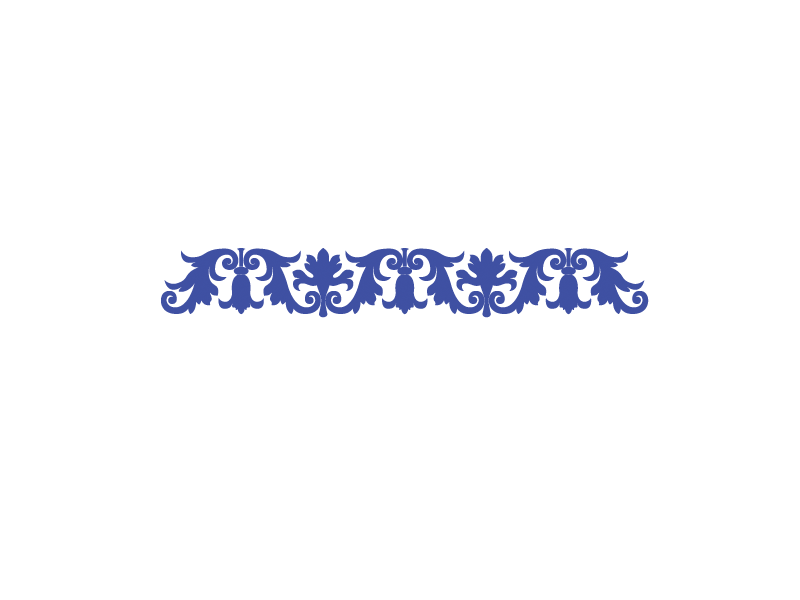 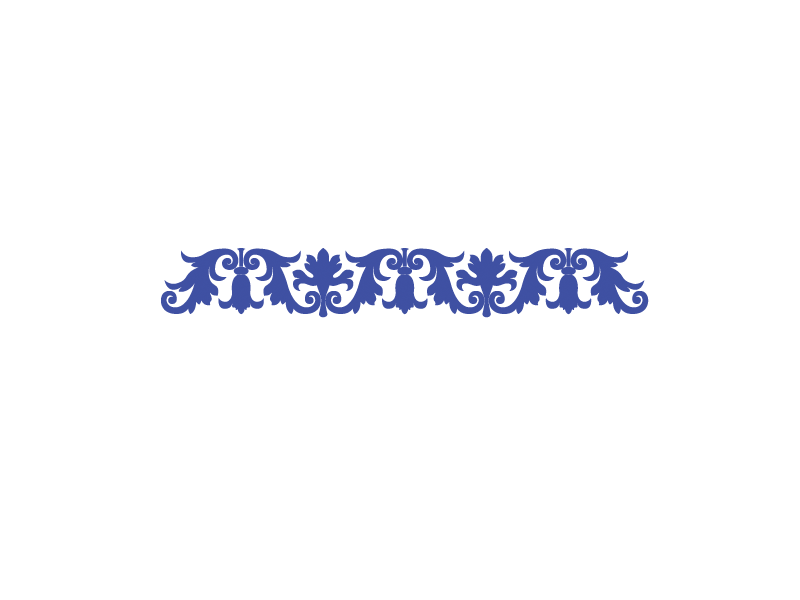 Chinese Traditional Sports in the past dynasties
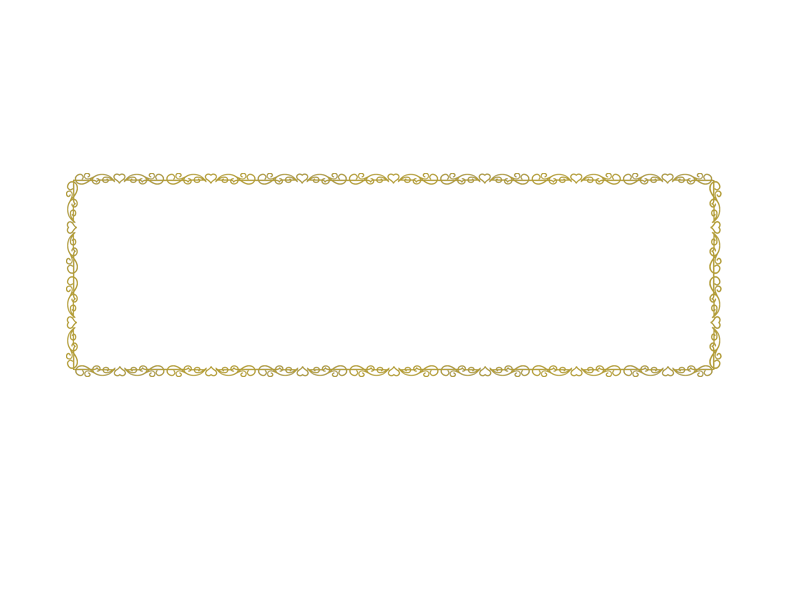 Cuju, a primitive soccer
Chinese Traditional 
Sports
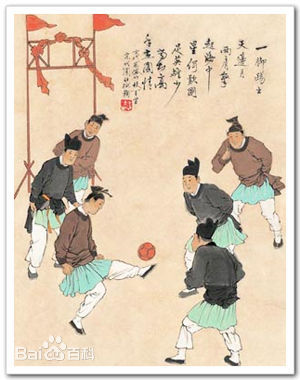 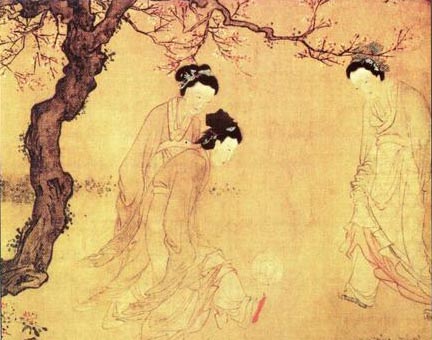 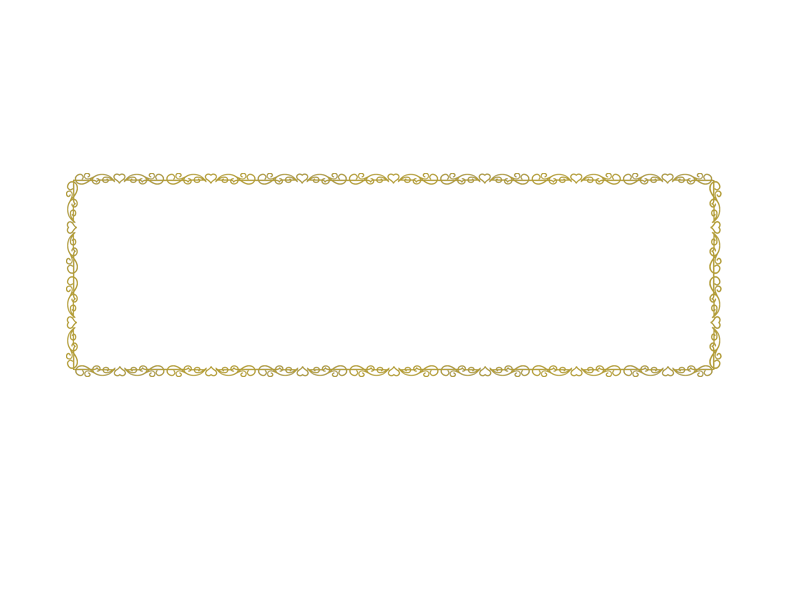 Chuiwan, similar to golf
Chinese Traditional 
Sports
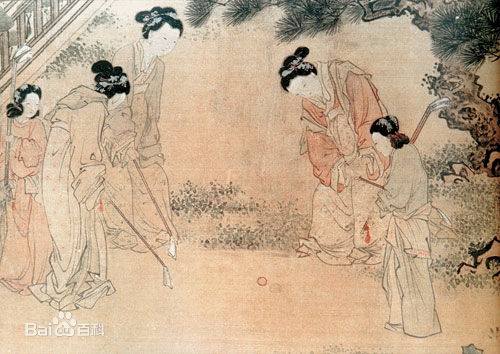 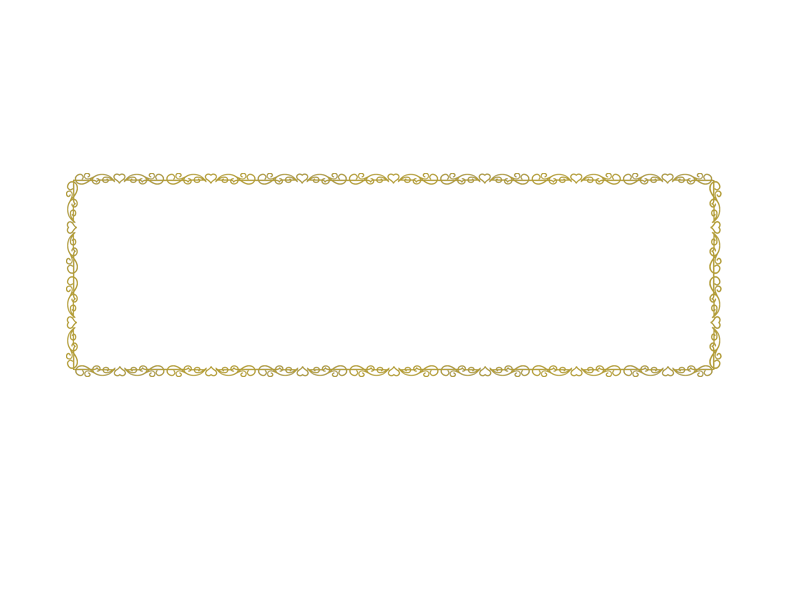 Jiju, a primitive polo
Chinese Traditional 
Sports
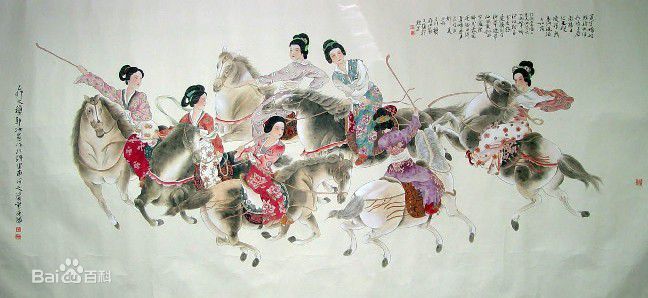 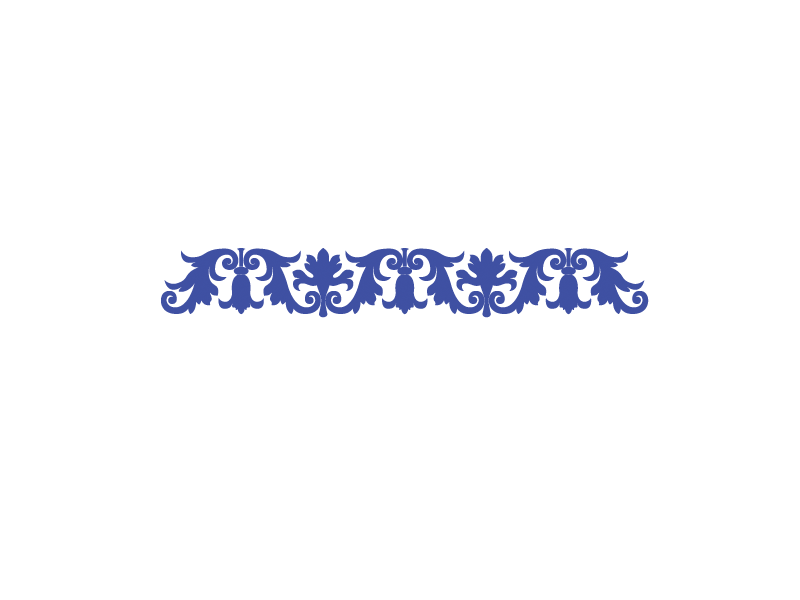 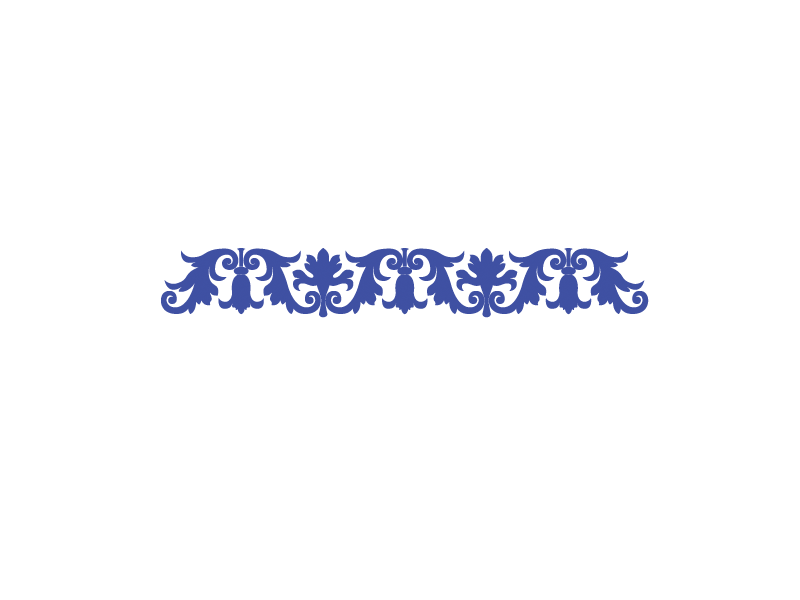 Chinese Ethic Sports
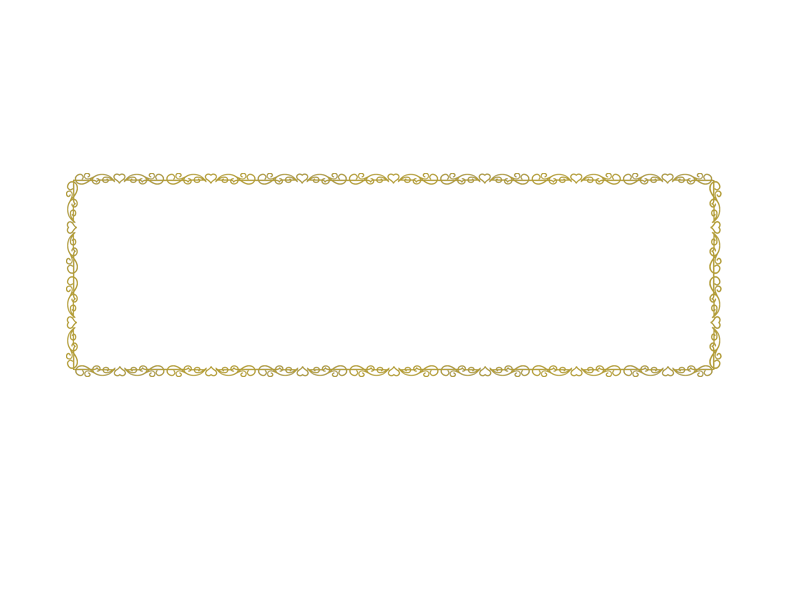 Horse racing---- Uzbekistan
Chinese Ethnic Sports
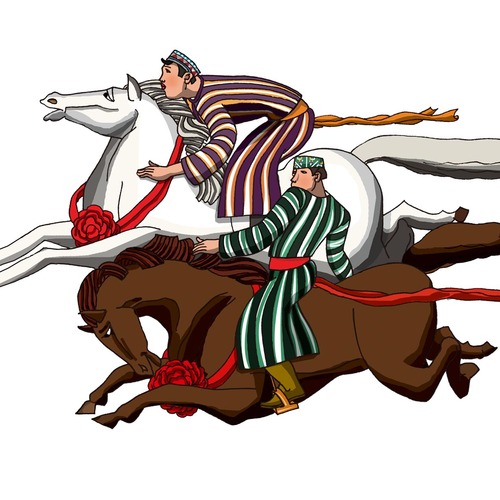 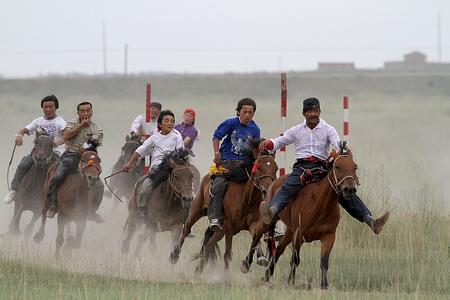 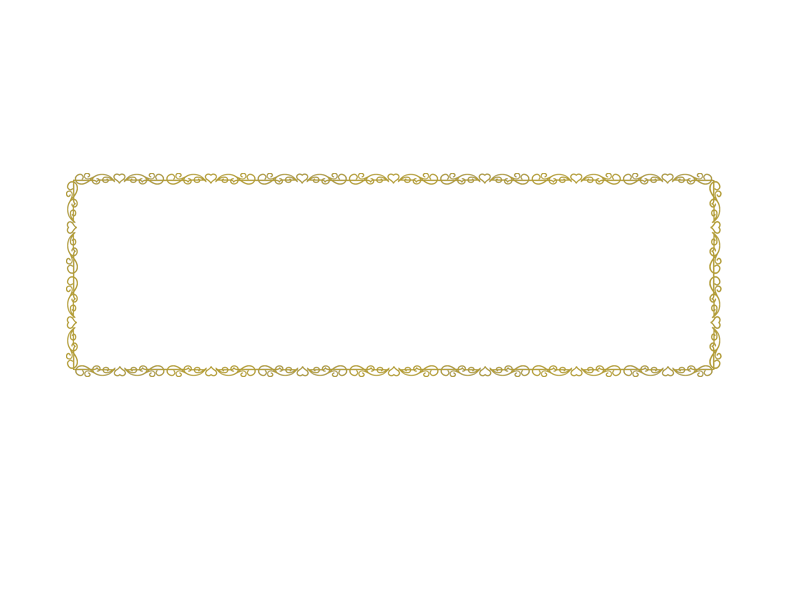 Lion dance----Han
Chinese Ethnic Sports
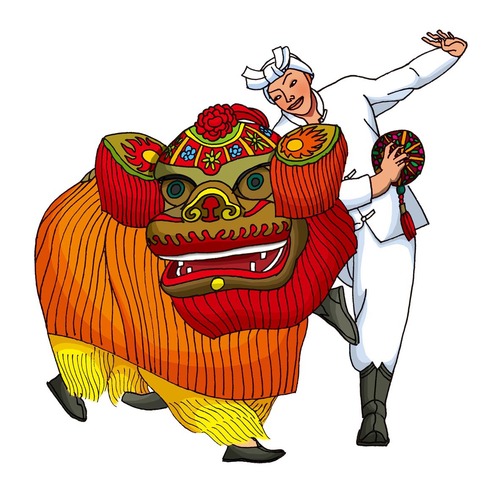 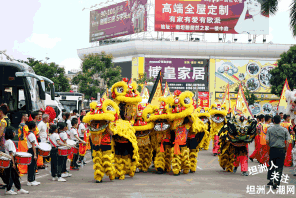 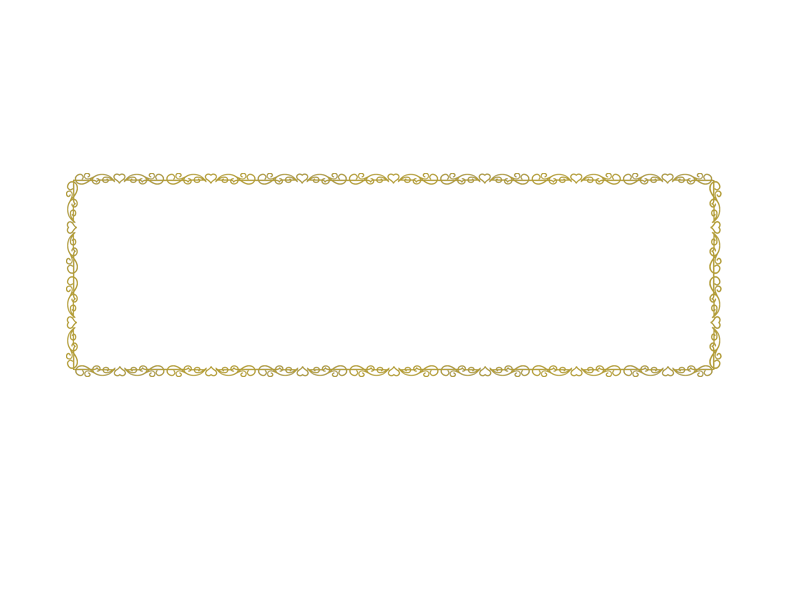 Wrestling-----Mongol Nationality
Chinese Ethnic Sports
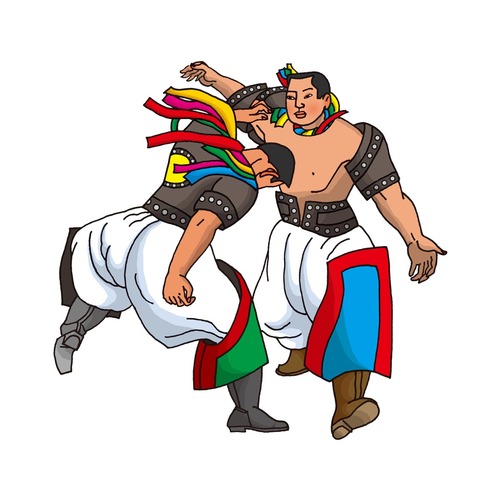 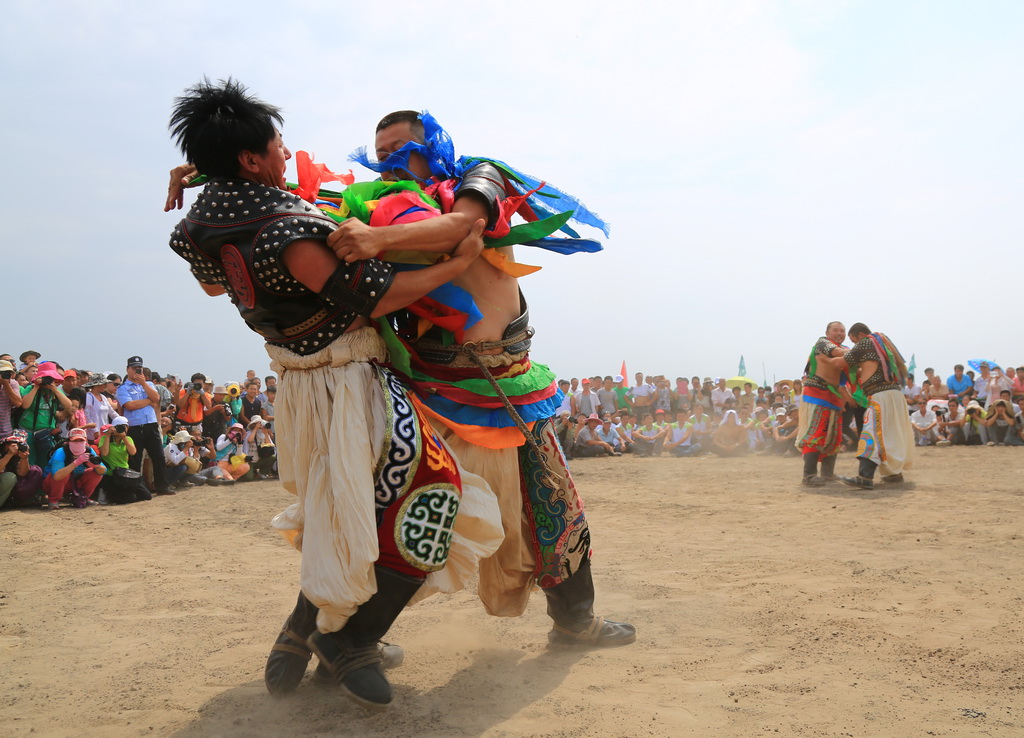 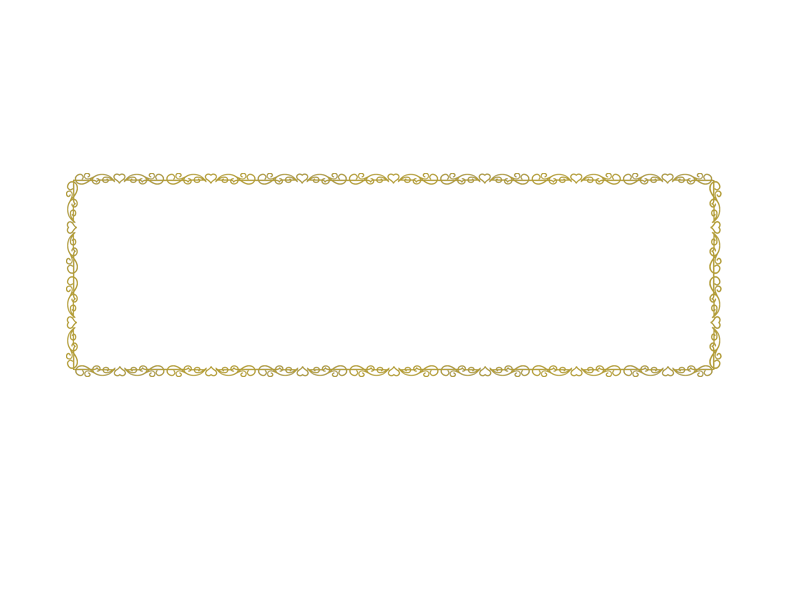 Racing yak----the Zang [Tibetan] nationality
Chinese Ethnic Sports
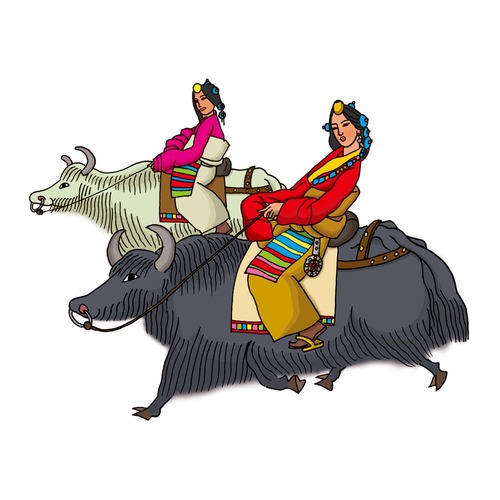 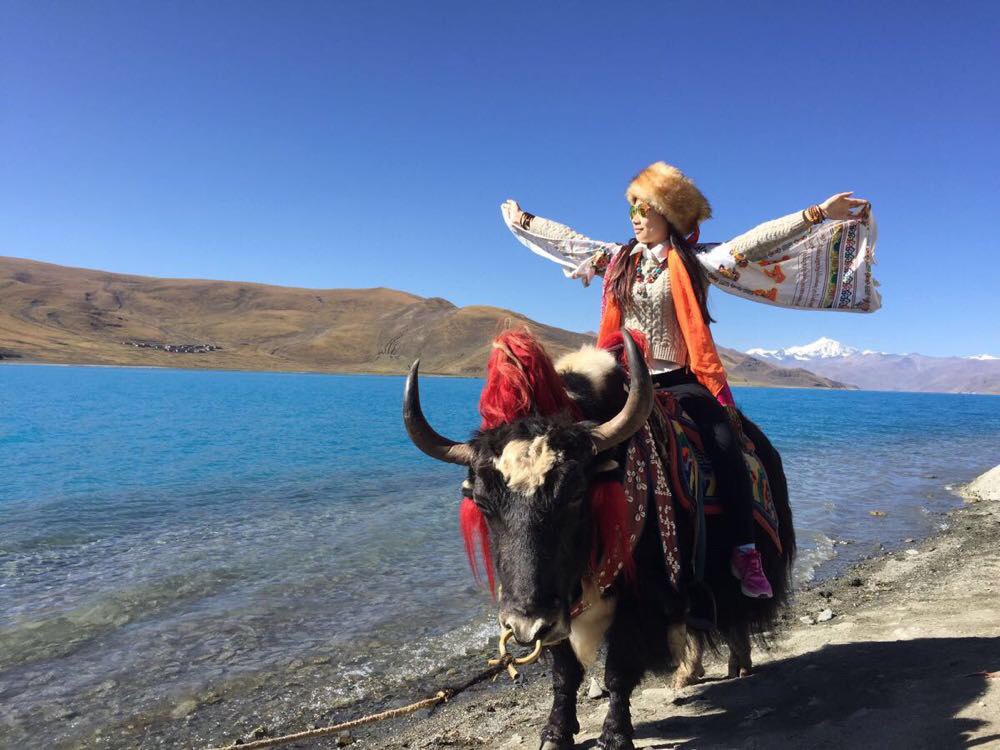 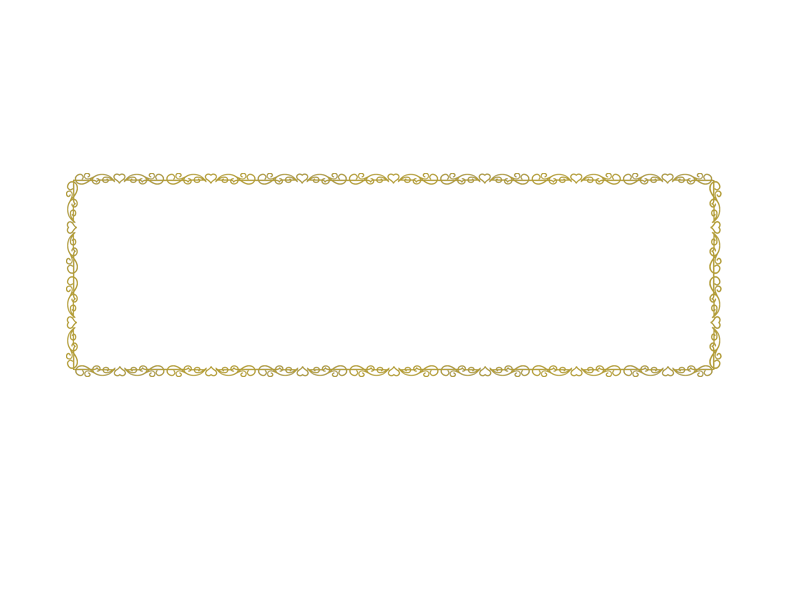 Swinging----the Zang [Tibetan] nationality
Chinese Ethnic Sports
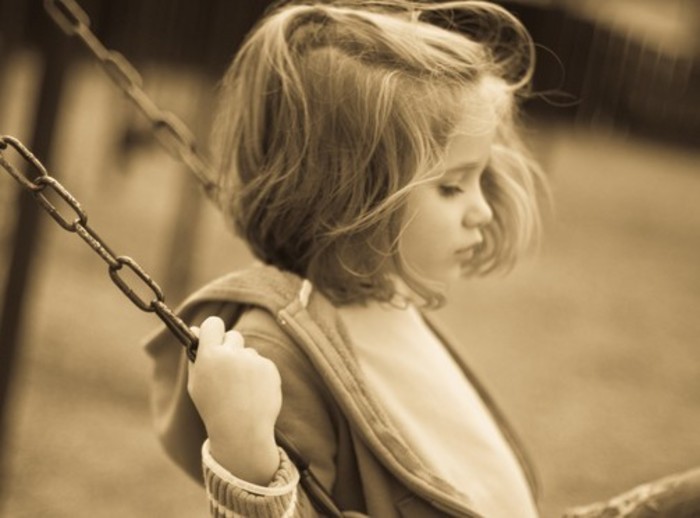 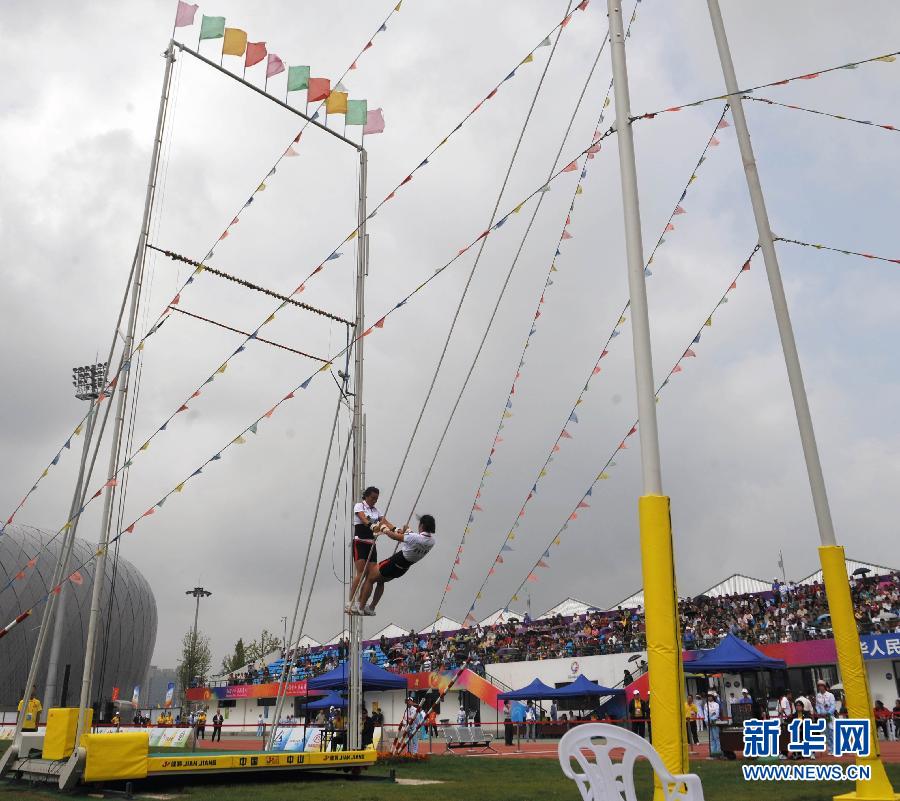 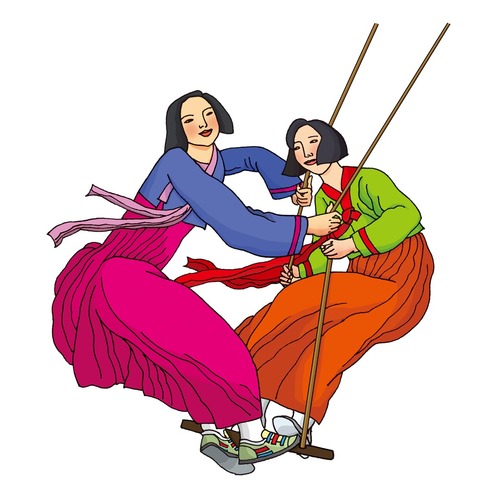 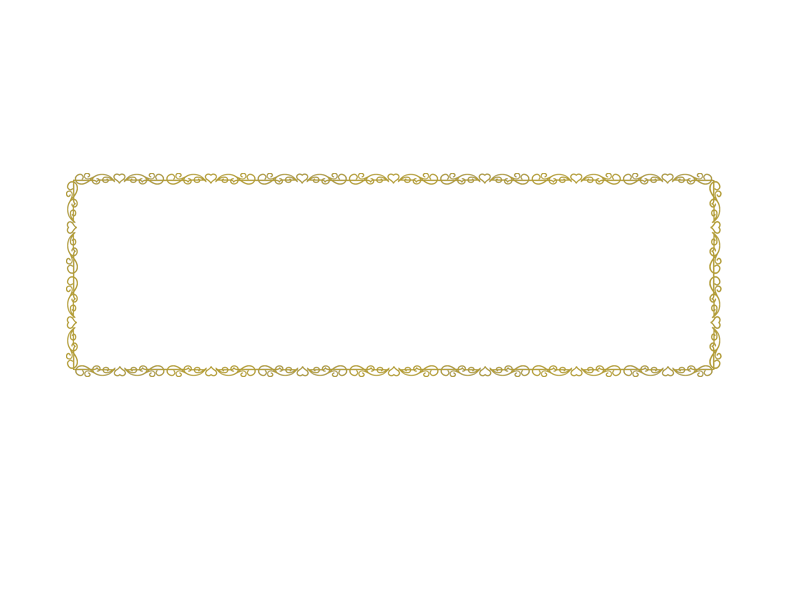 Rolling a hoop-----Manchu
Chinese Ethnic Sports
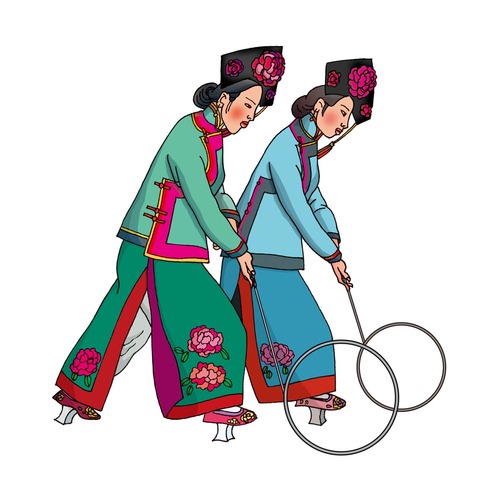 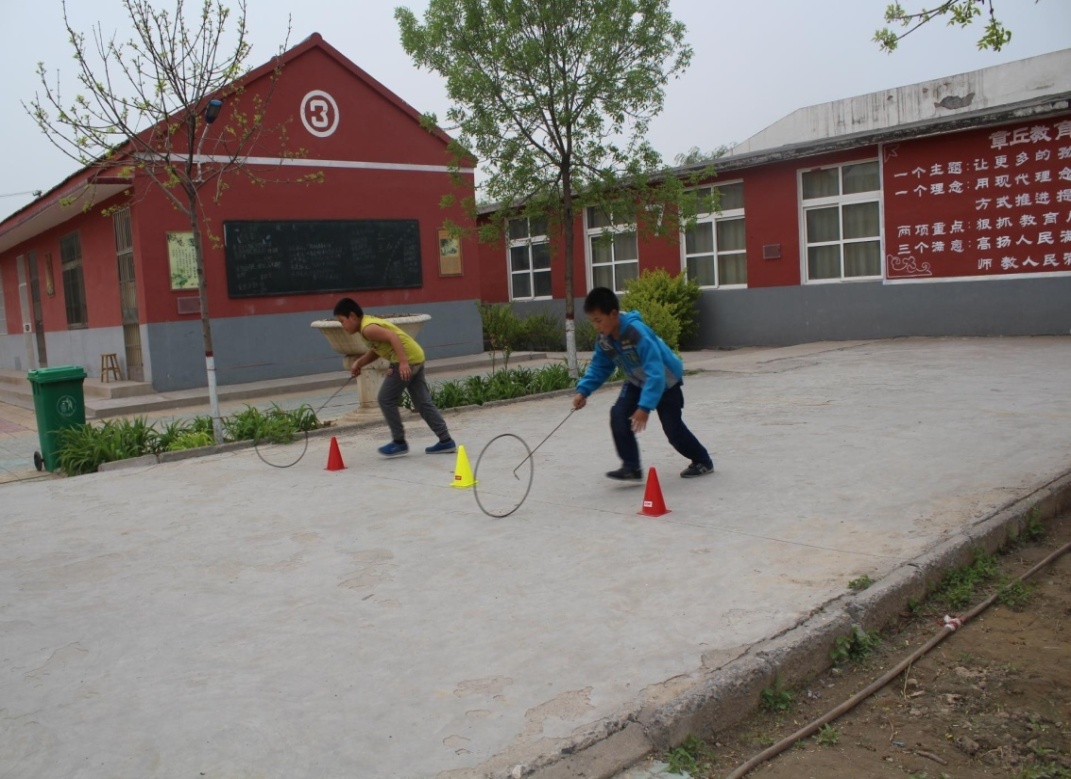 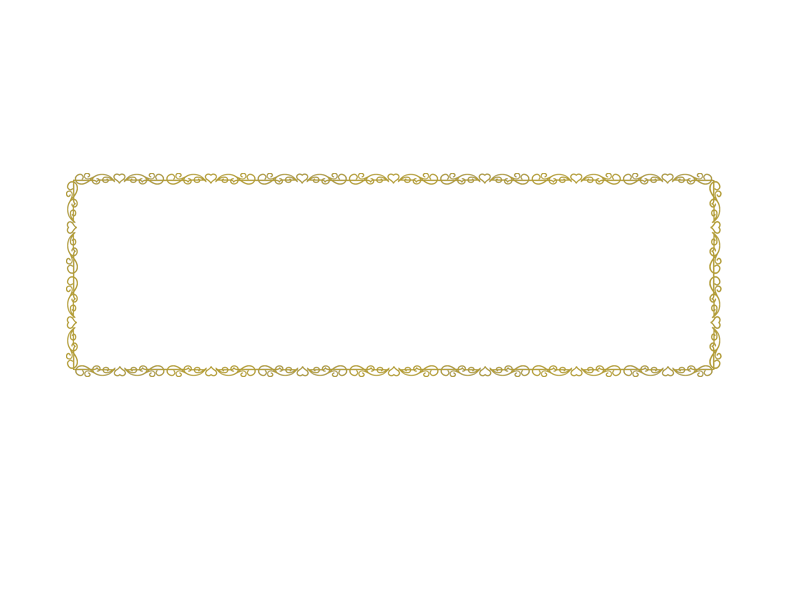 Kicking shuttlecock----the Hani nationality
Chinese Ethnic Sports
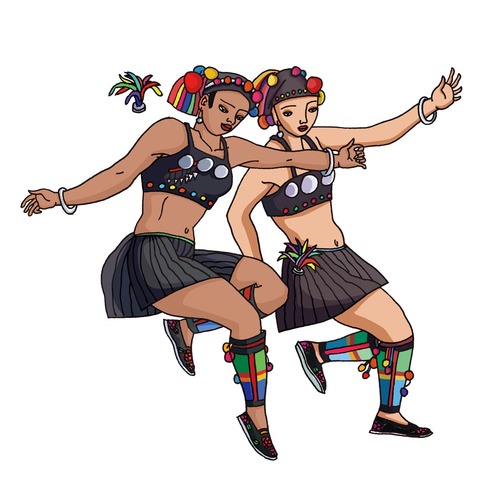 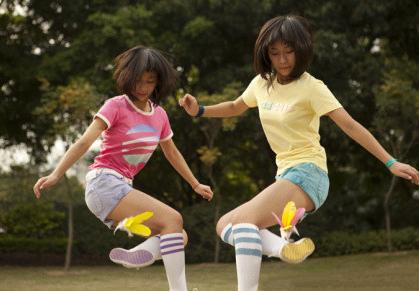 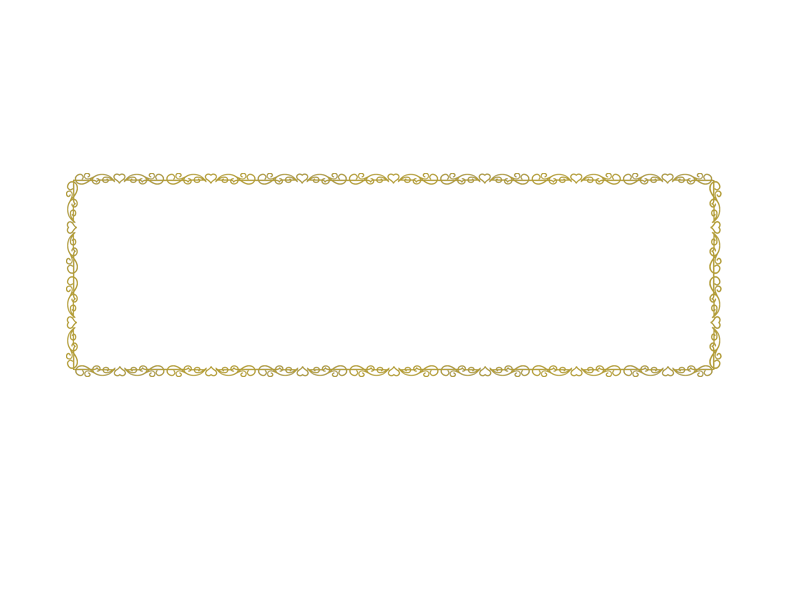 Wire walking ---- the Tatar nationality
Chinese Ethnic Sports
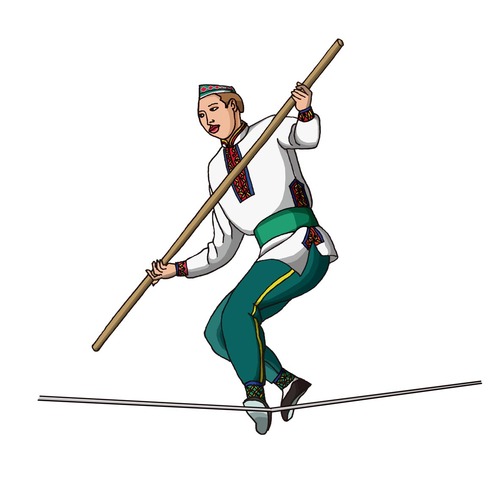 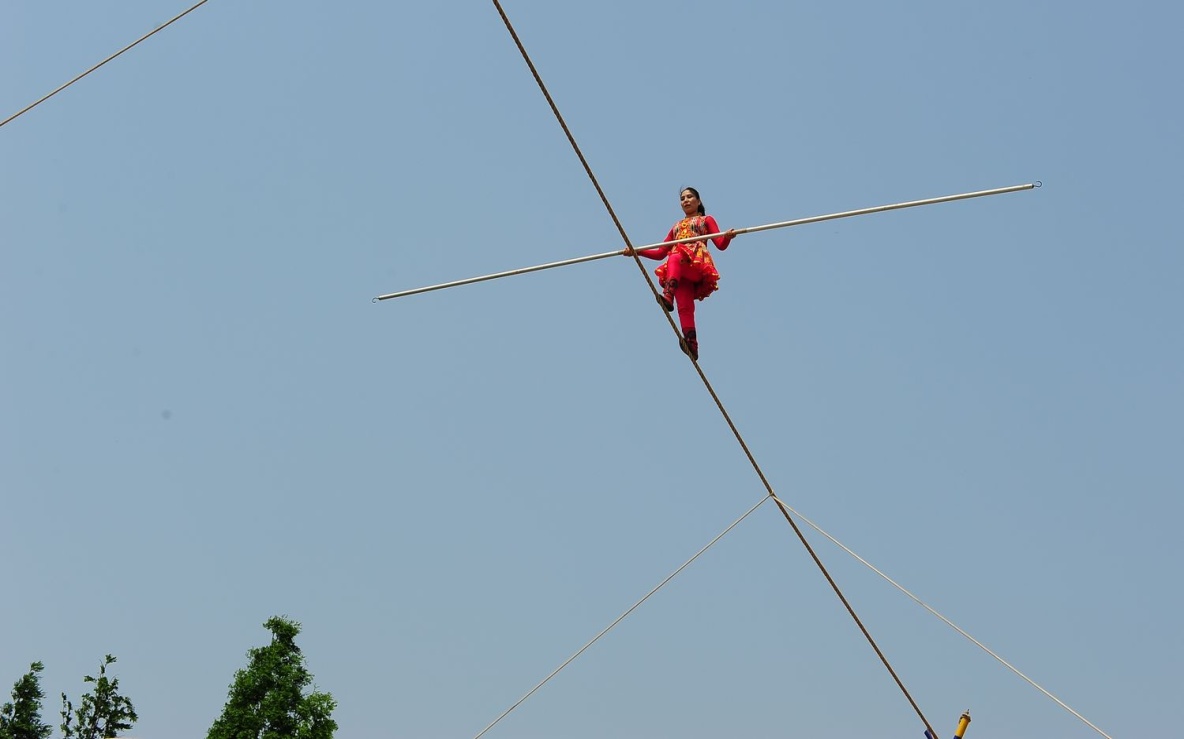 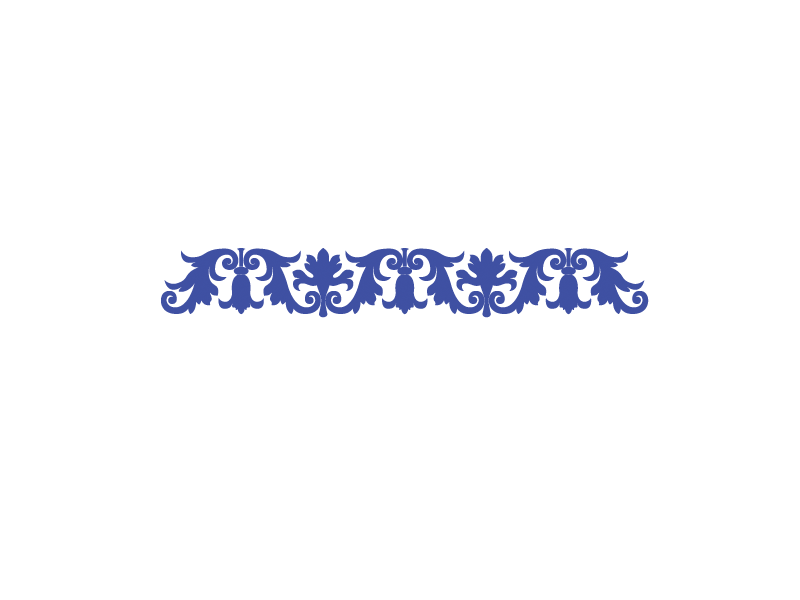 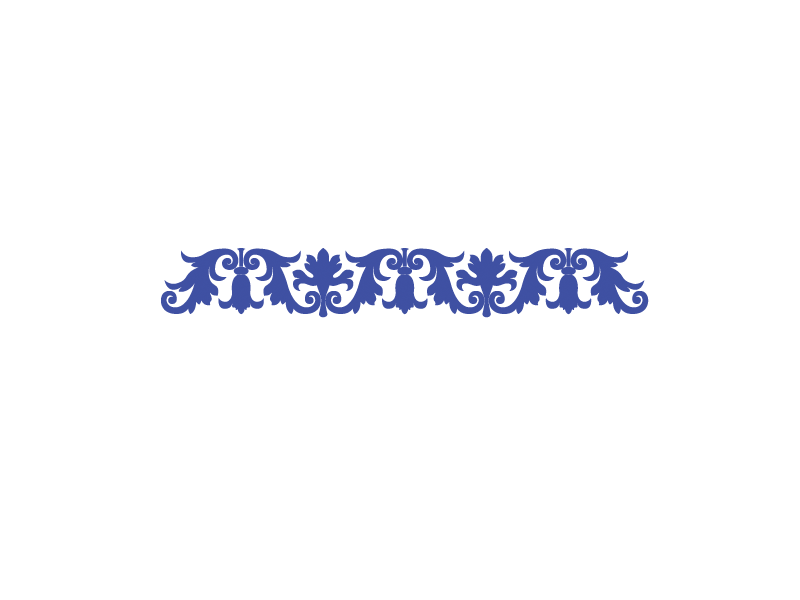 Chinese kungfu
Chinese kungfu
Brief Introduction to Kung Fu
In order to survive, people in primitive society  had to hunt for food efficiently, so they learned the primary attack means. Gradually stone and wooden tools are added as weapon.
When the war become more and more ,the dictators attach great importance to attack means. So people continually gain experience and skills from war practice.
At last ,all these skills passed on from generation to generation. Now we call it Kung fu!
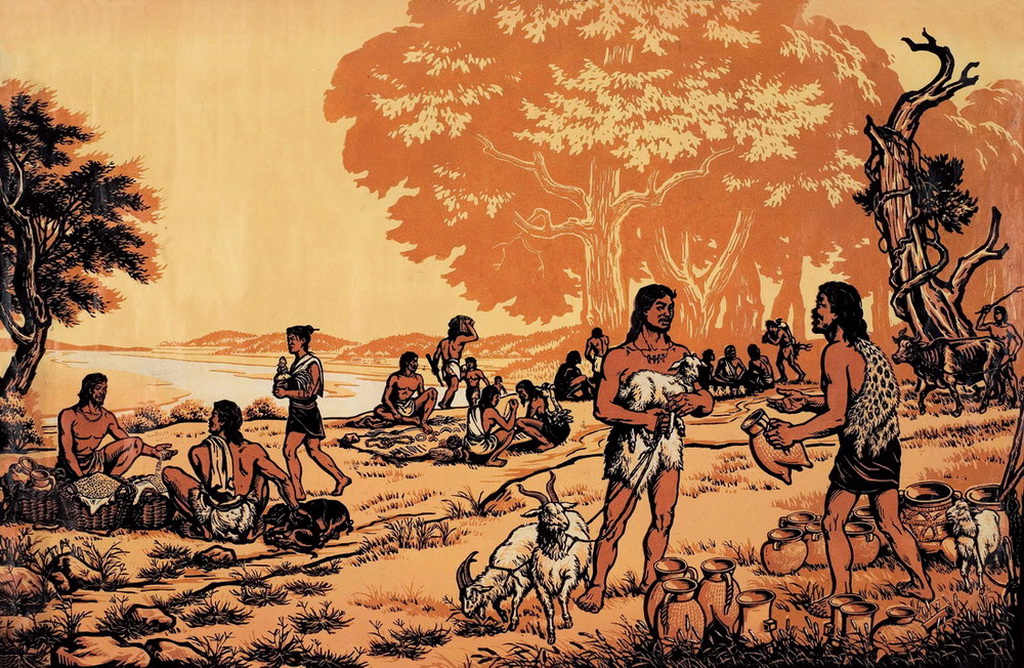 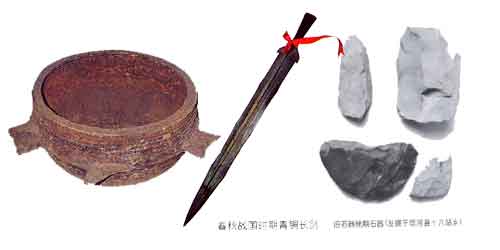 Chinese kungfu
Brief Introduction to Kung Fu
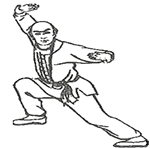 Chinese martial arts  is our national sports as one of the main method for thousands of years of our people to exercise and self-defence.
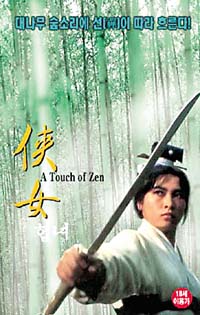 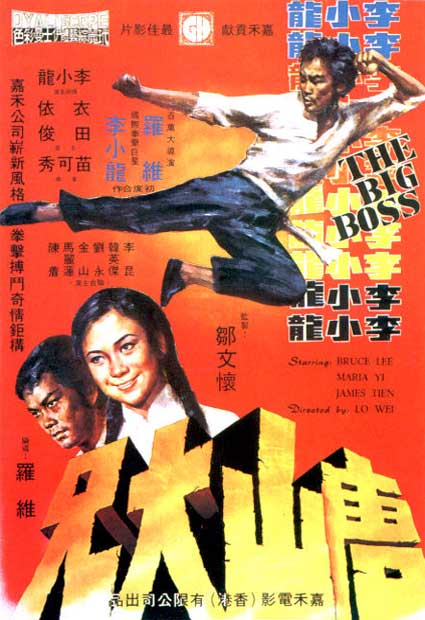 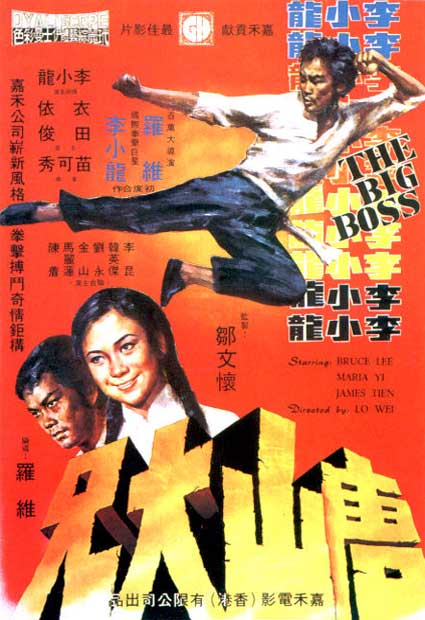 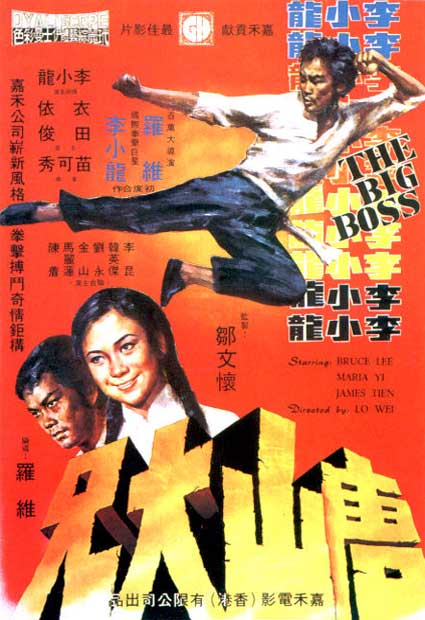 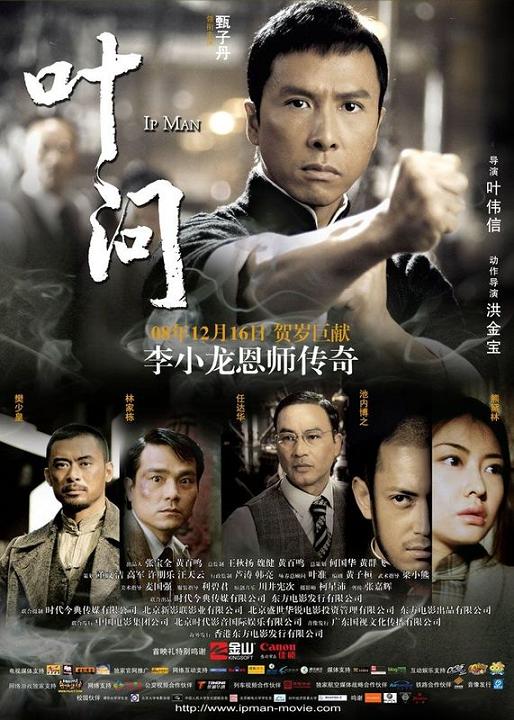 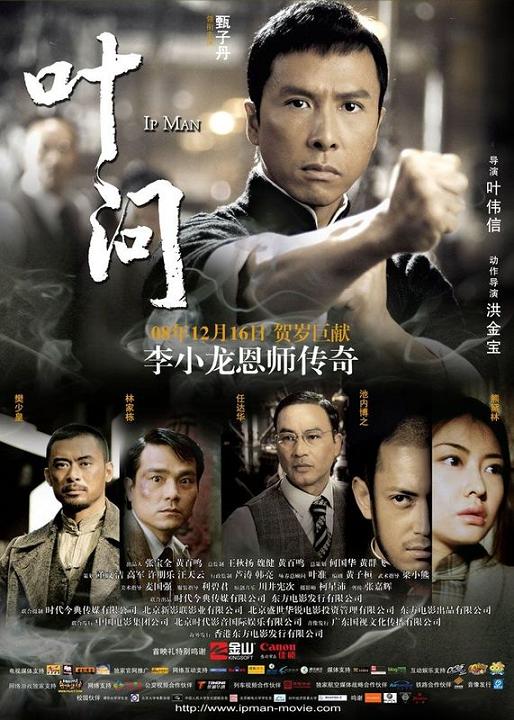 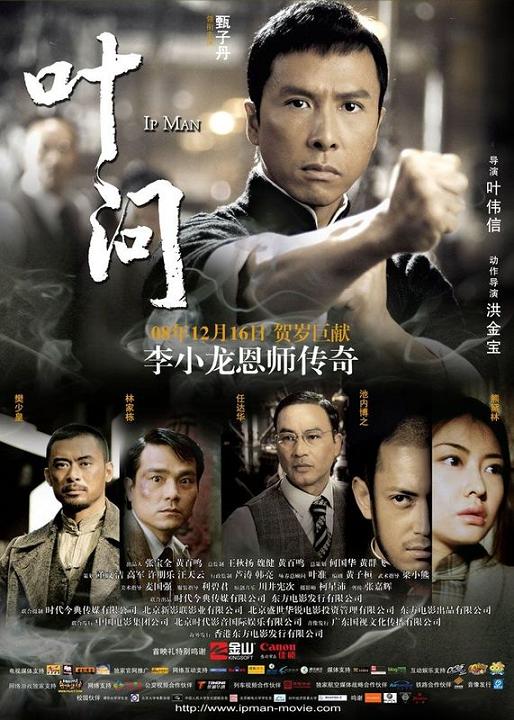 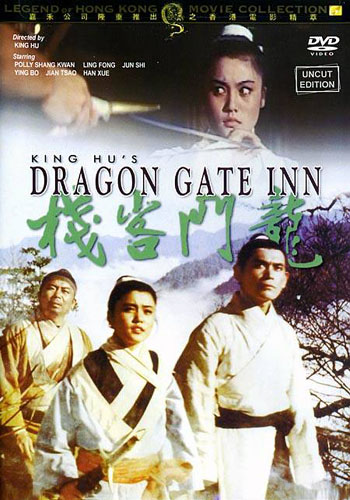 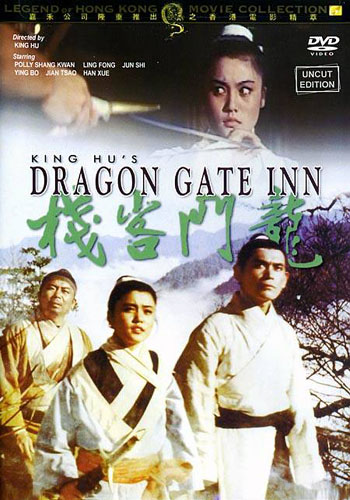 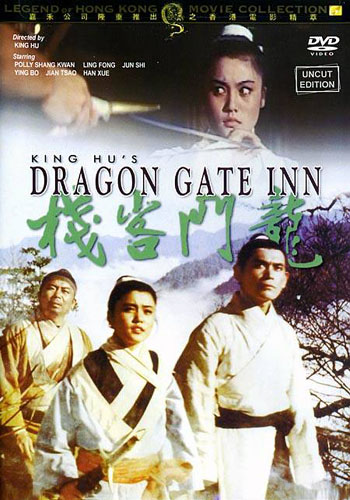 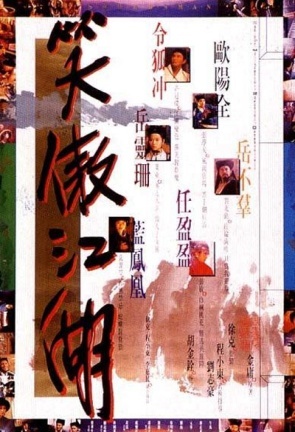 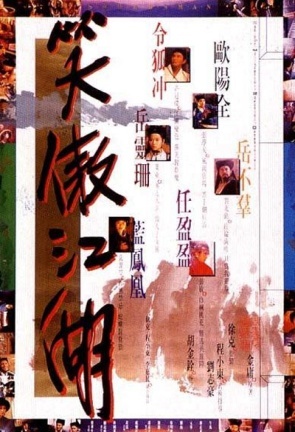 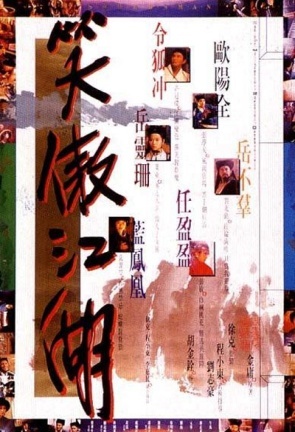 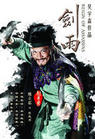 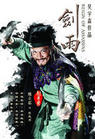 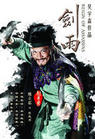 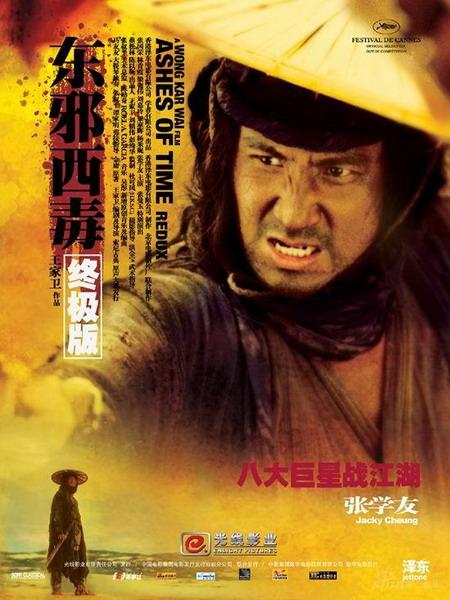 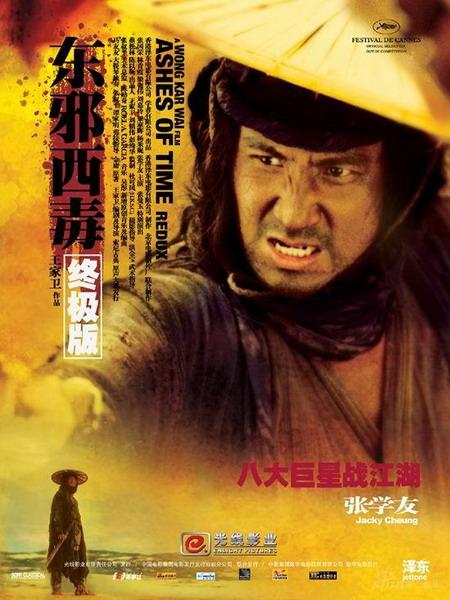 Famous Martial Stars
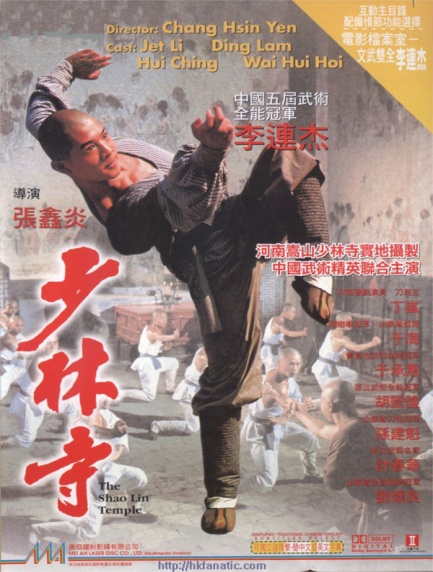 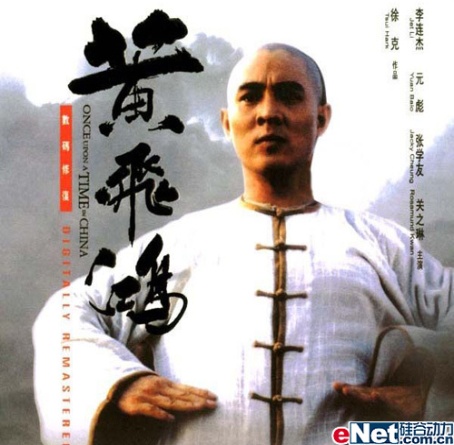 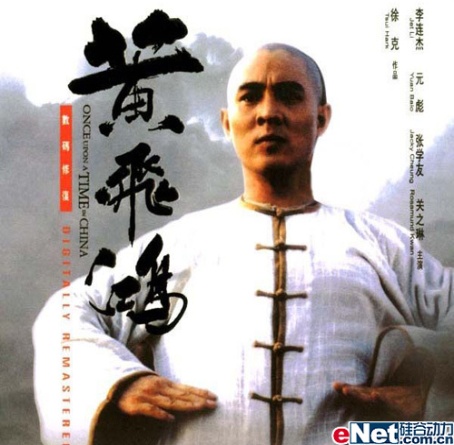 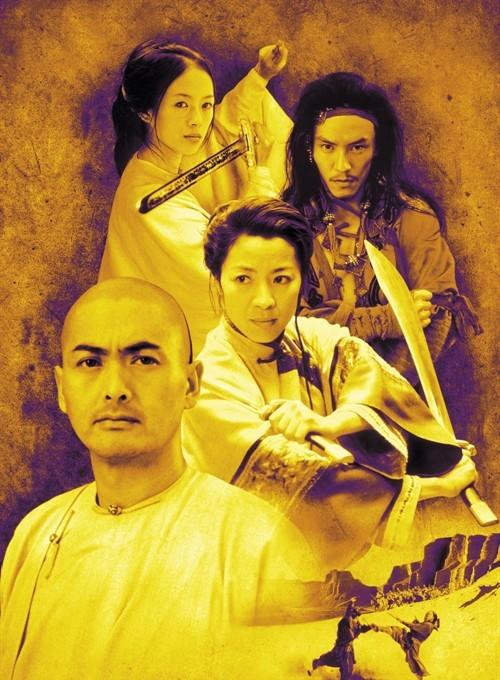 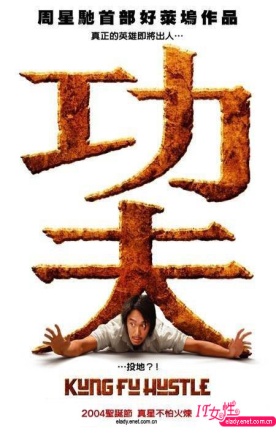 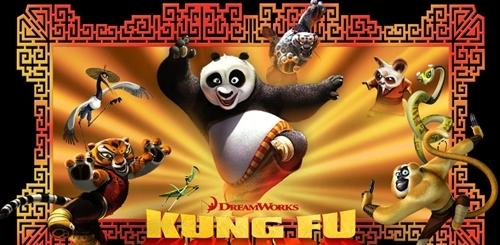 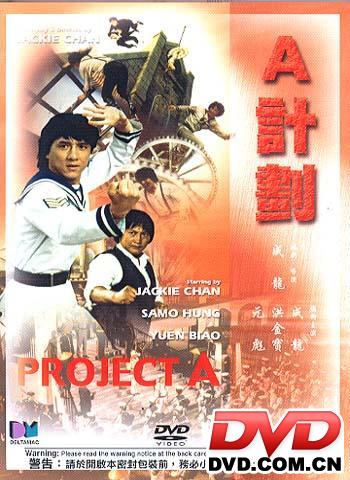 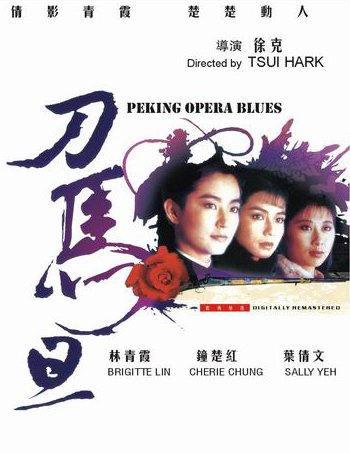 Famous martial stars：
Jackie Chan
Bruce Lee
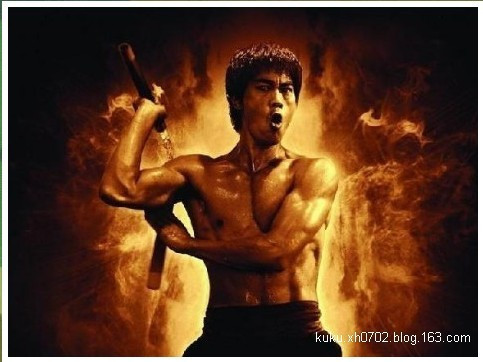 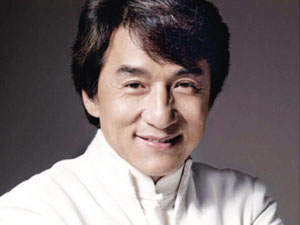 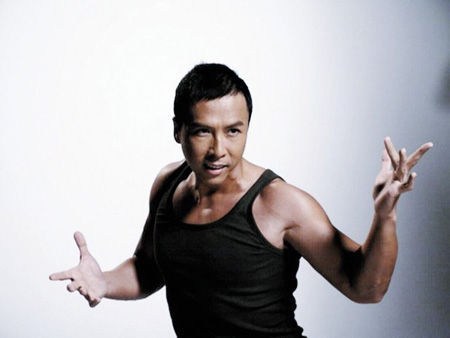 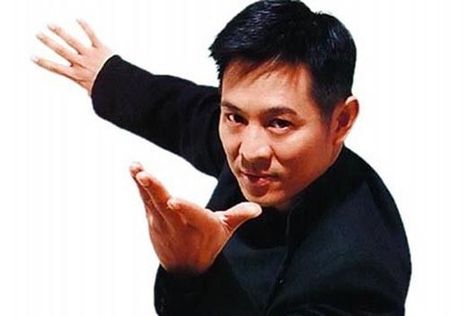 Donnie Yen
Jet Li
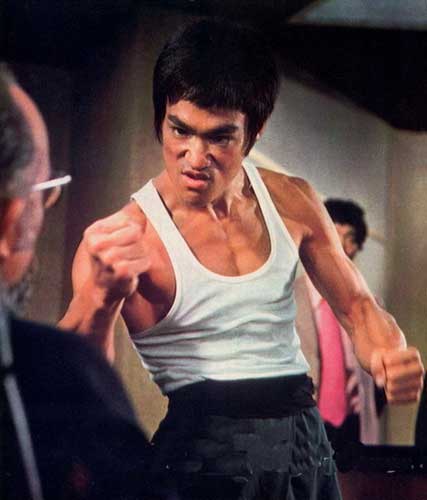 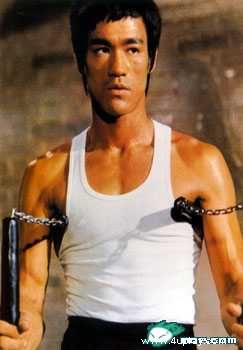 Stars     
李小龙  1940年11月27日出生   
English name：Bruce Lee  
Master work:《唐山大兄》、
《精武门》、《猛龙过江》、
《龙争虎斗》
Bruce lee said, 
“I never said I was the first one, 
but I would never admit that I was 
the second.”
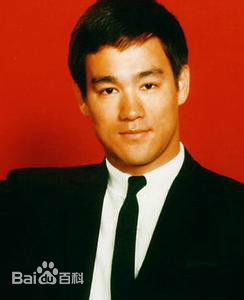 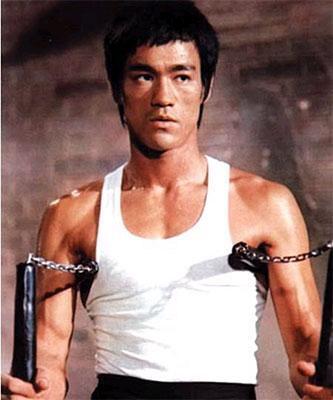 The influence of Bruce Lee on Kungfu: 
Found the jeet kune do(截拳道) 
Introduce Kungfu to the English-Chinese dictionary.
Start martial arts films and bring Kungfu into the world.
Make nunchakus（双节棍） become popular in the world.
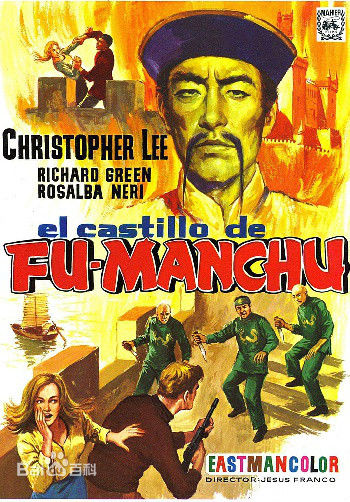 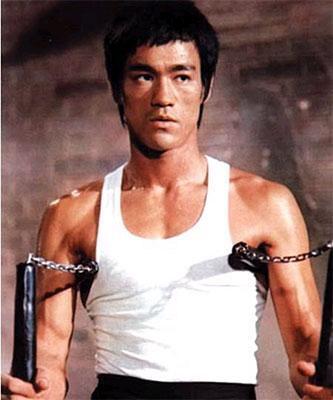 The influence of Bruce Lee on Chinese image in the world: 
 1. It is the first time to show our Chinese are not the sick man of Asia in the world, and from the evil to the brave. 
2. Attract many foreigners come to  China learning Kungfu.
The influence of Bruce Lee on movies:
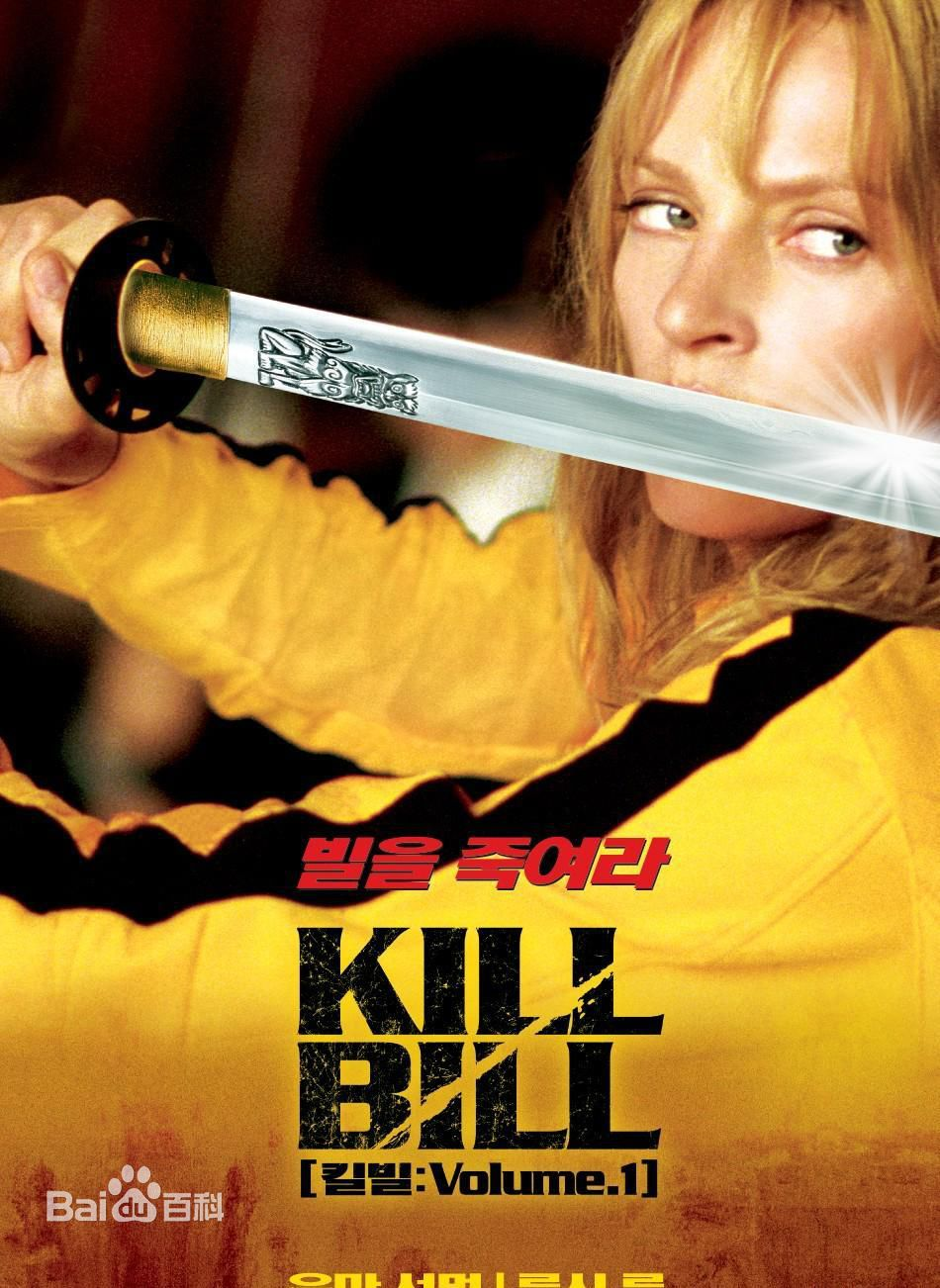 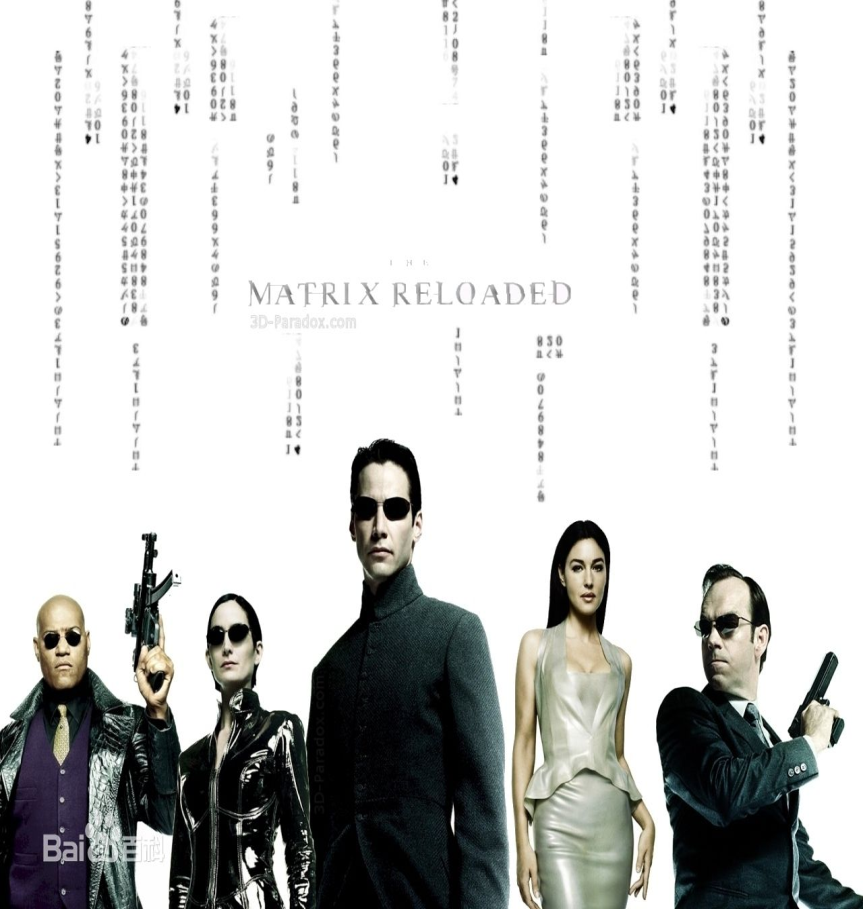 The influence of Bruce Lee on video games:
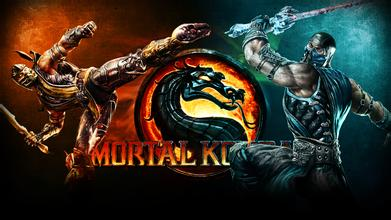 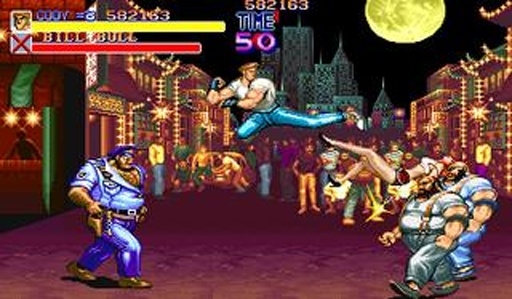 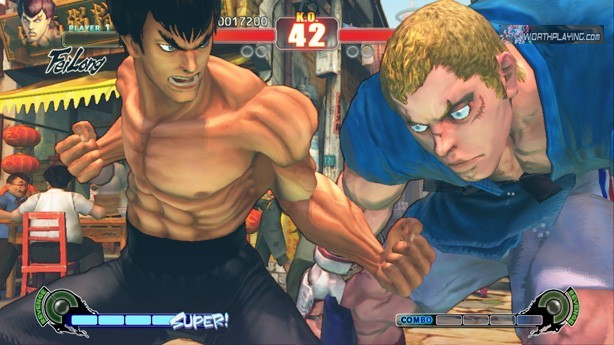 The influence of Bruce Lee on comics:
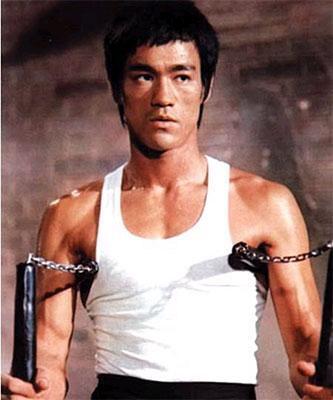 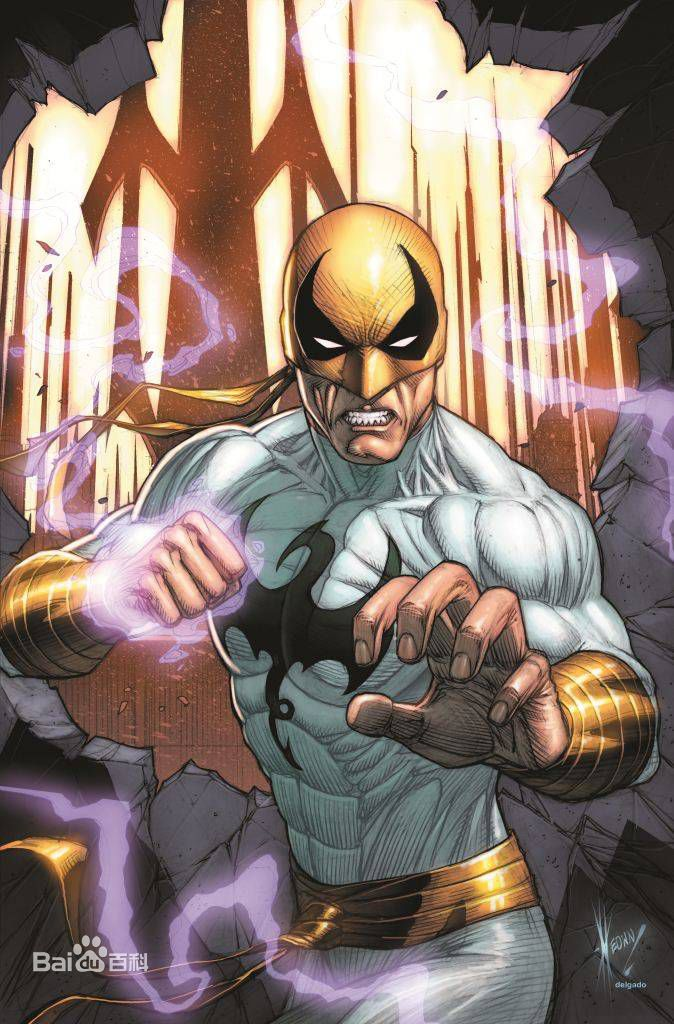 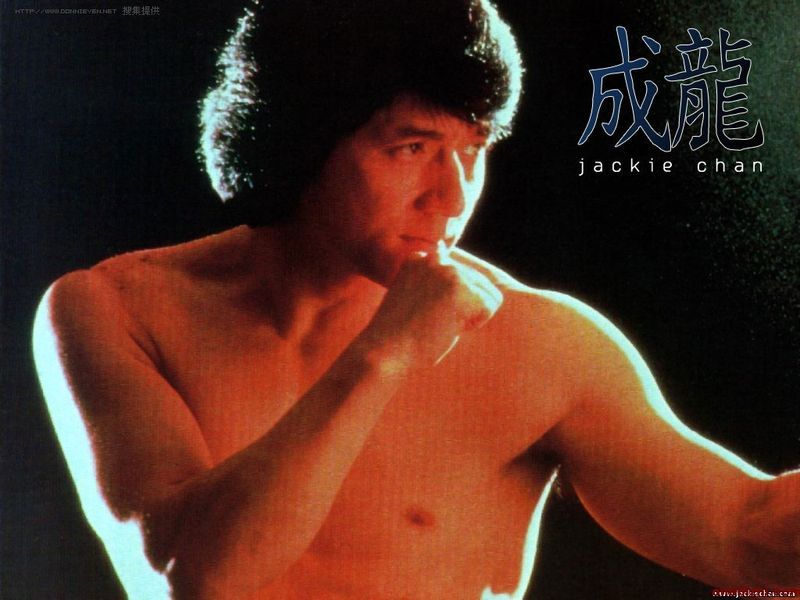 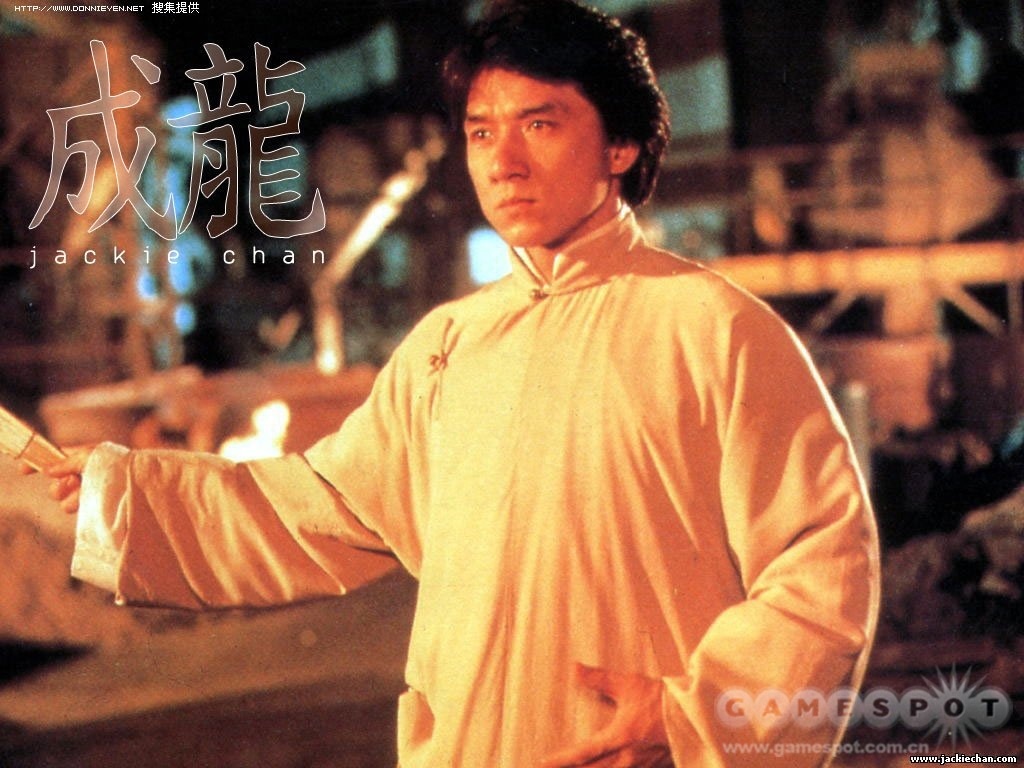 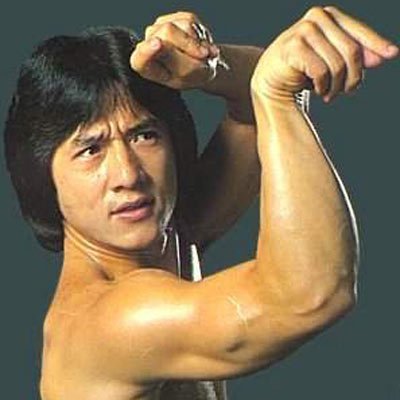 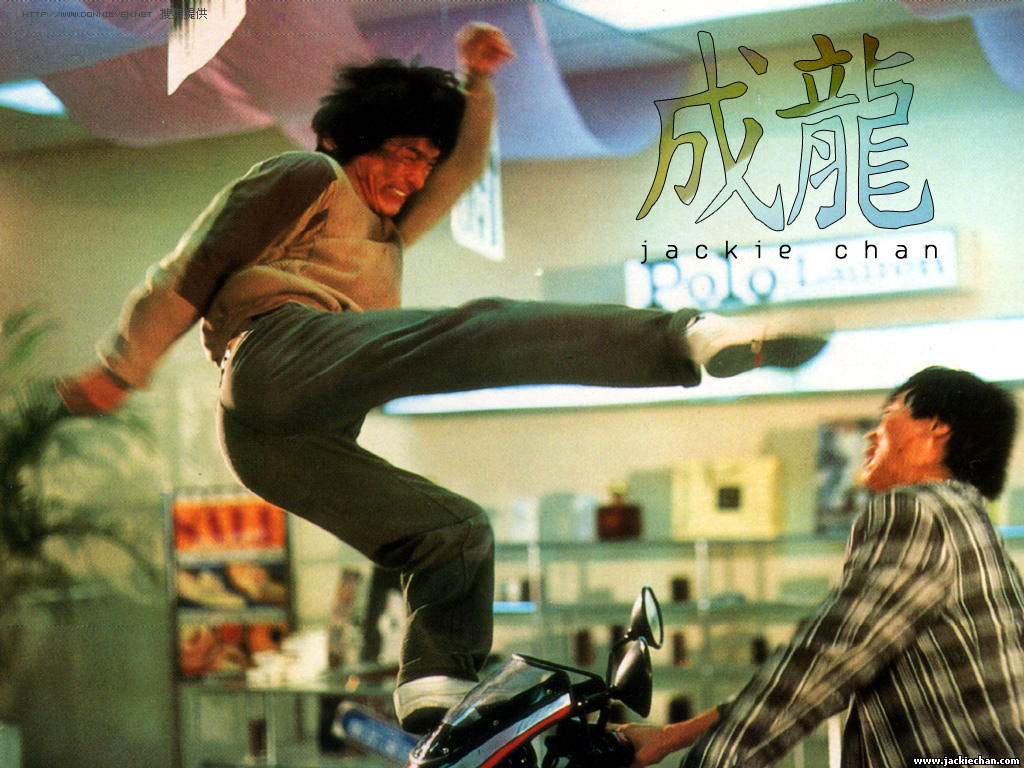 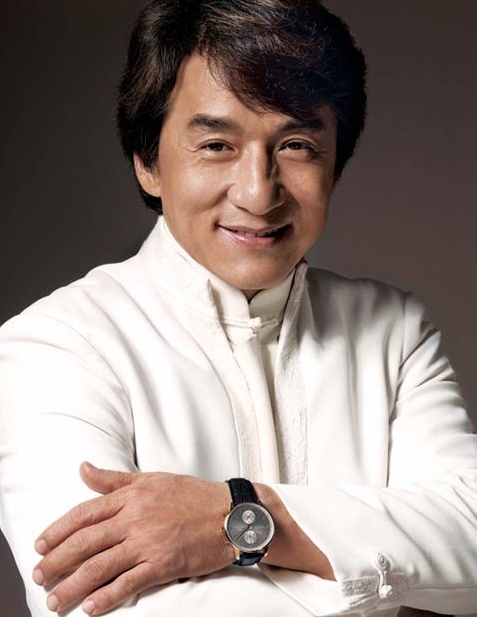 成龙，Jackie Chan、Jacky Chan1954年4月7日。He was born in Hong Kong ,and his ancestral home is Shandong. The great China  film star and international kung fu movie superstar,
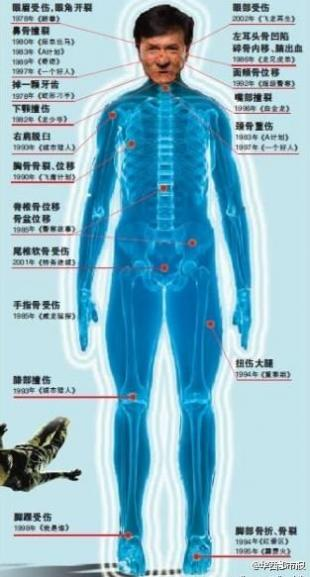 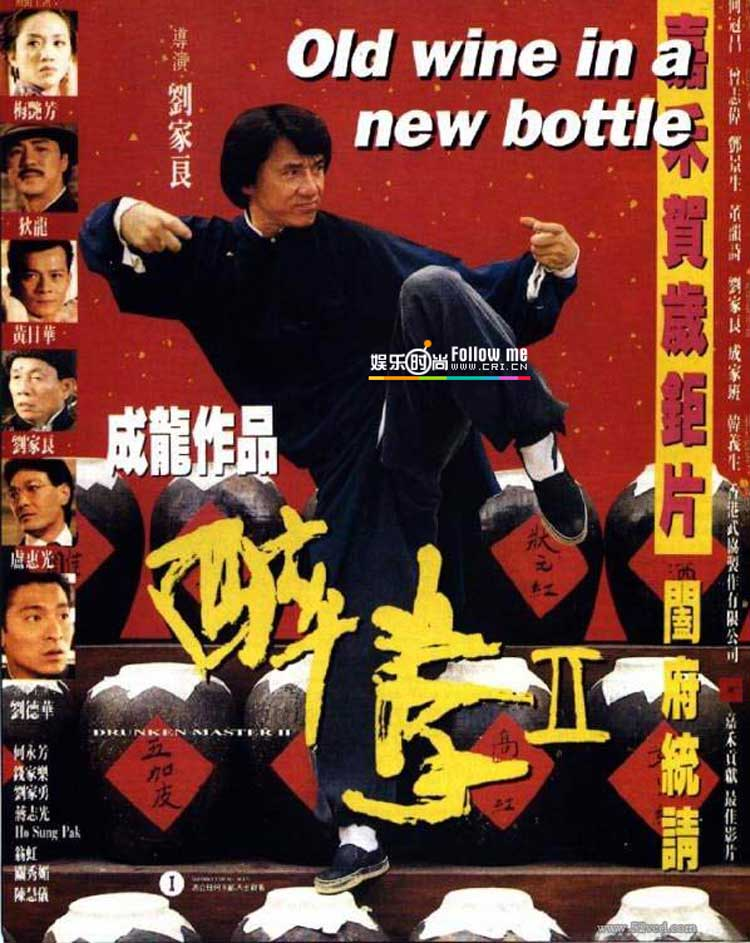 Why Jackie Chan became famous1. He created comic Kongfu movie.2. He is known for acrobatic fighting style 3. He refuses standin for dangerousscenes.
Li Lianjie born 26 April 1963), better known by his stage name Jet Li, is a Chinese film actor, film producer, martial artist, and retired Wushu champion who was born in Beijing.
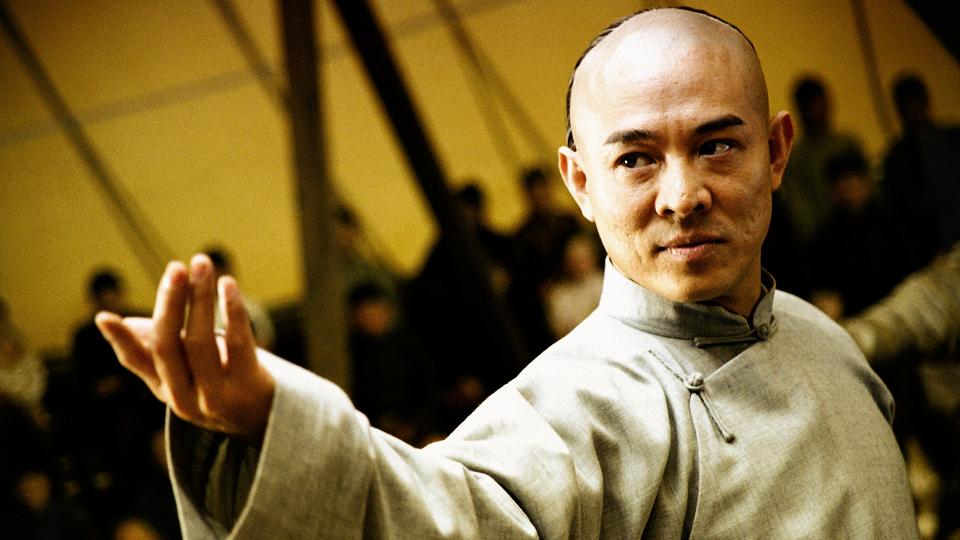 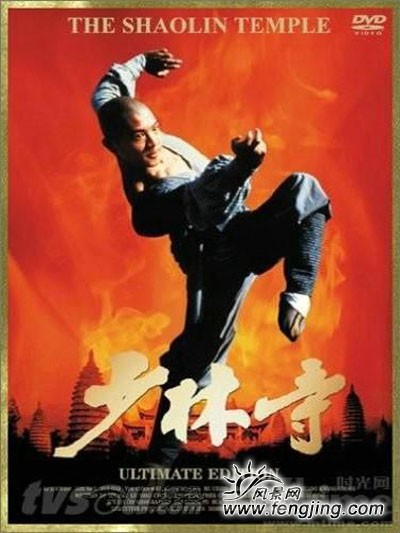 After three years of intensive training with Wu Bin, Li won his first national championship for the Beijing Wushu Team. After retiring from Wushu at age 19, he went on to win great acclaim in China as an actor making his debut with the film Shaolin Temple (1982)
Ten cents
One hundred million
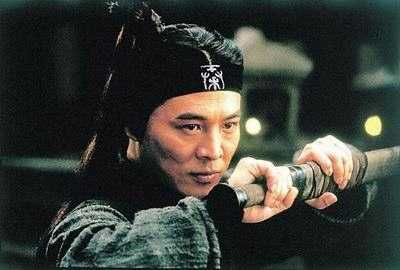 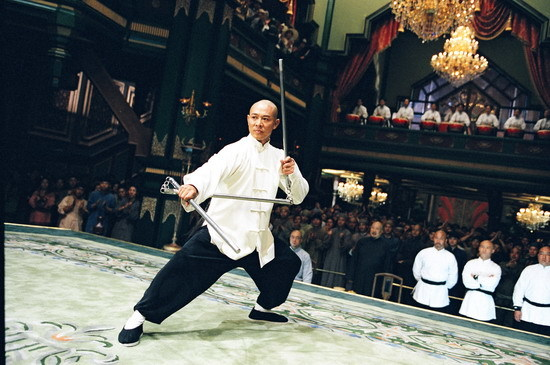 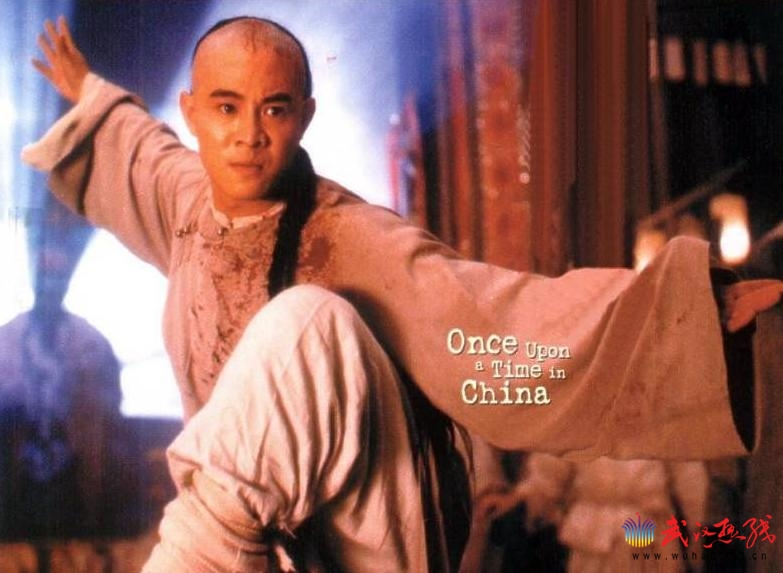 Donnie Yen (born 27 July 1963), also known as Yen Ji-dan (甄子丹), is a Hong Kong actor, Chinese martial artist, film director and producer, action choreographer, and multiple-time world wushu tournament champion.
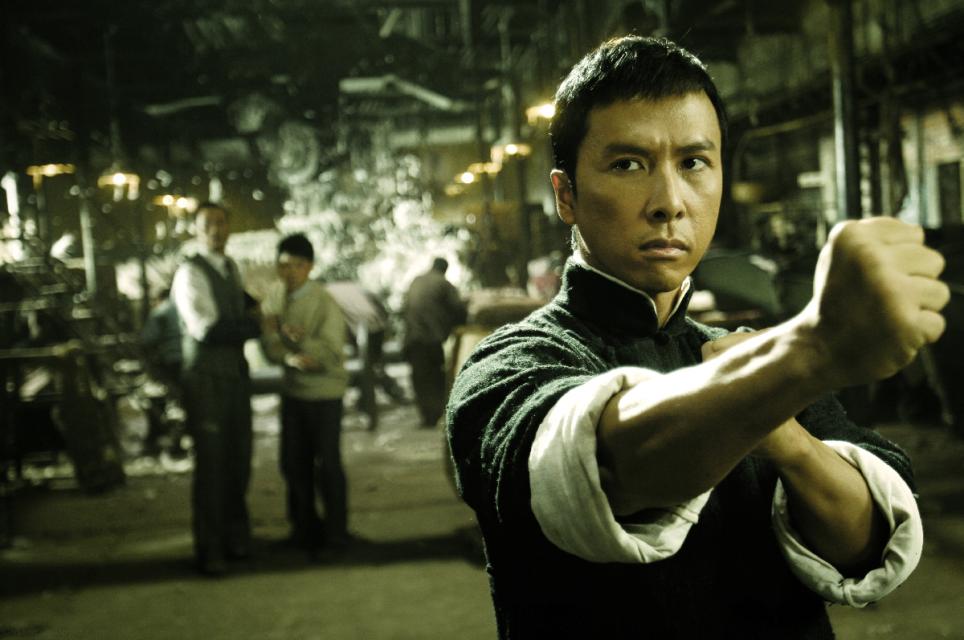 Yen is credited by many for contributing to the popularization of the traditional martial arts style known as Wing Chun. He played Wing Chun grandmaster Yip Man in the 2008 film Yip Man, which was a box office success.
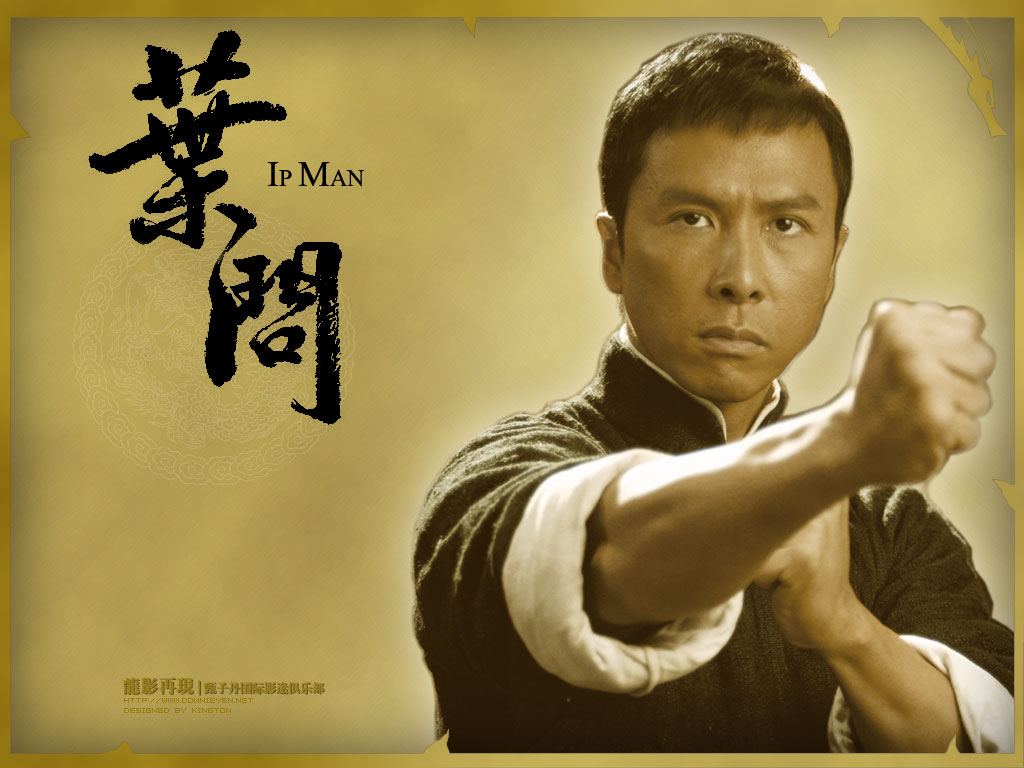 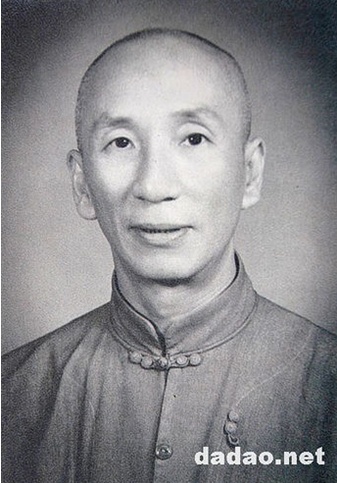 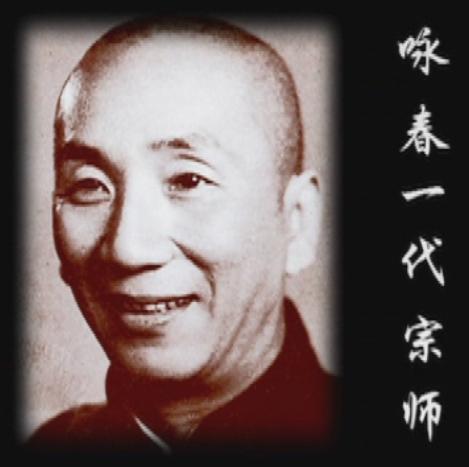 One of Bruce Lee ‘s master is also known to us ,his name is Ye Wen(叶问）.
His Wing Chun is famous in China .
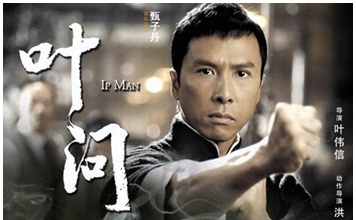 Chinese kungfu
Category of Kung Fu
1. external (外家拳) and internal (内家拳)
2. northern (北拳) and southern (南拳)
3. imitative-styles (象形拳)
Chinese kungfu
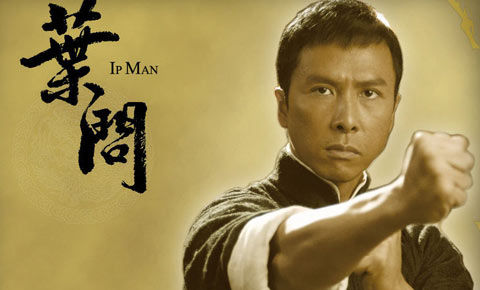 Southern boxing
Wing Chun
咏春拳
Chinese kungfu
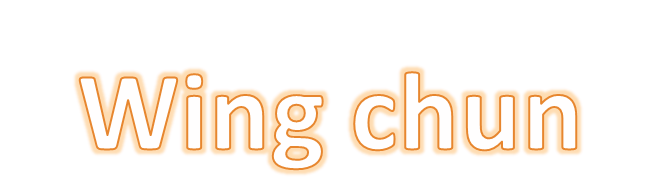 Wing Chun practitioners（练习者） believe that the person with better body structure will win. A correct Wing Chun stance is like a piece of bamboo, firm but flexible, rooted but yielding. This structure is used to either deflect external forces or redirect them into the ground.
Chinese kungfu
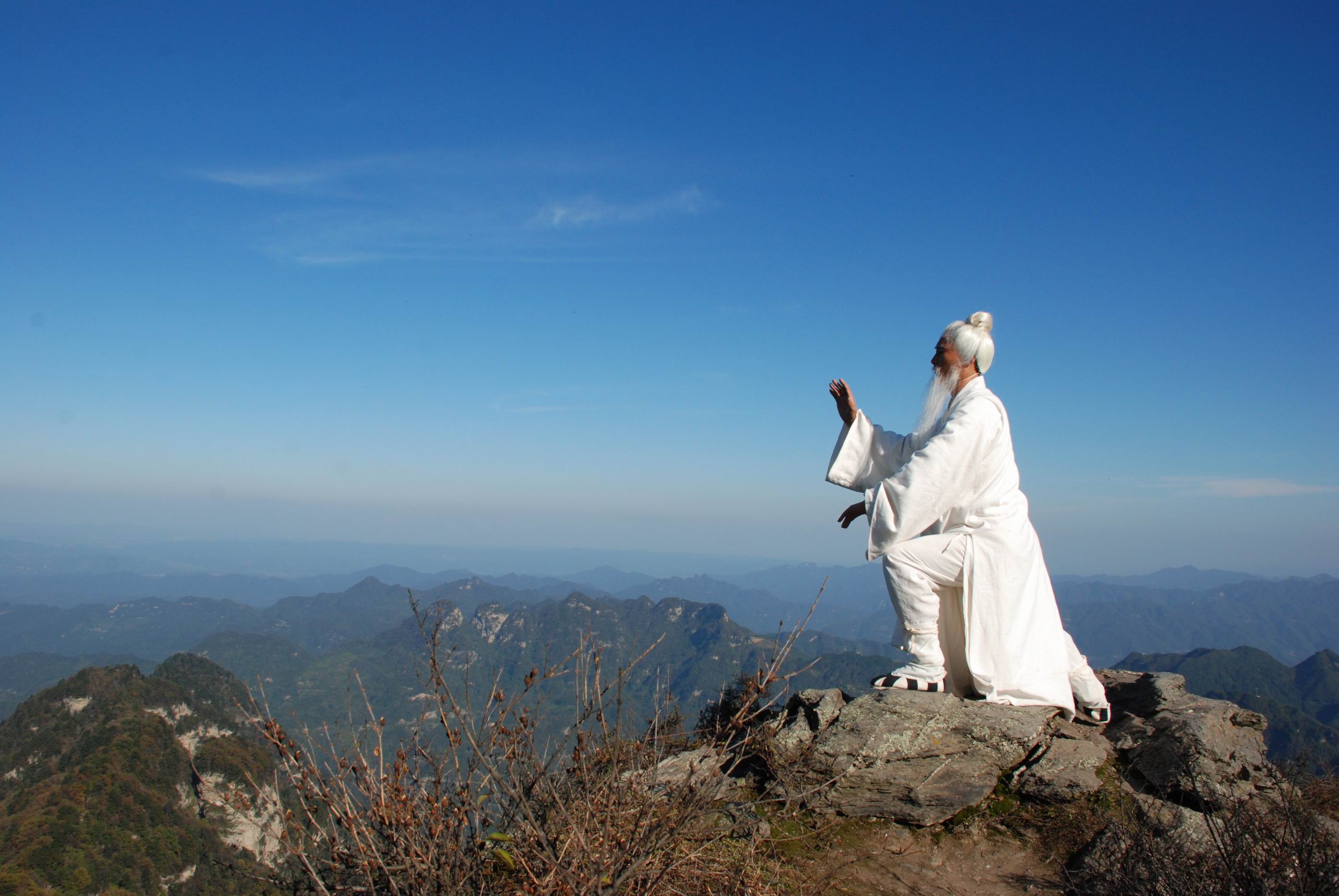 Northern boxing
Tai Chi
太极拳
Chinese kungfu
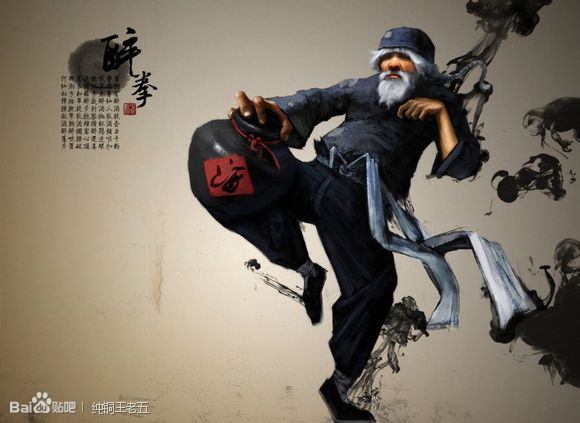 Imitative-styles
Drunken boxing
醉拳
Drunken Boxing
Performance of this kind of boxing looks like a drunken man’s waddling and blundering. However, the performer is only drunken in appearance but not in mind or consciousness.
Chinese kungfu
Imitative-styles
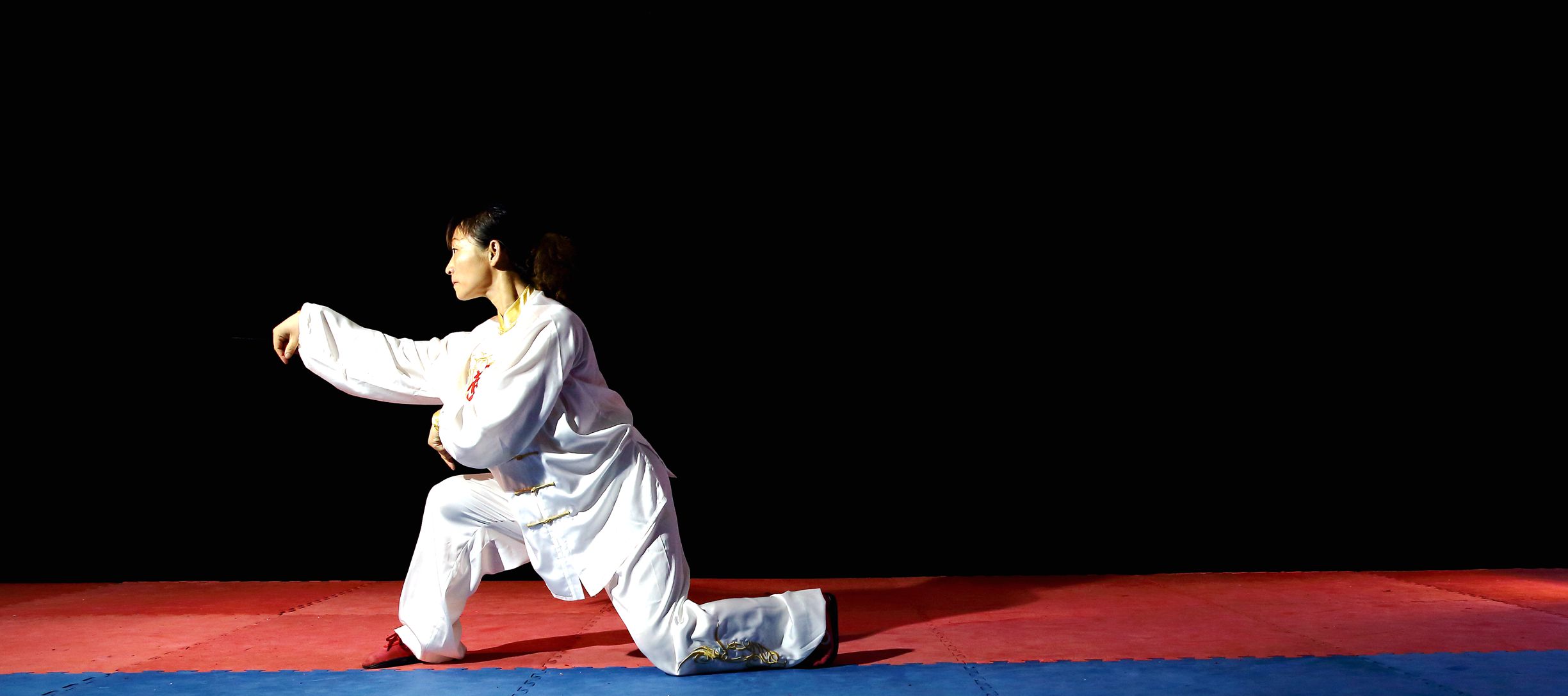 Mantis Boxing
螳螂拳
Chinese kungfu
Shao Lin 


The Shaolin Monastery also known as the Shaolin Temple, is a Buddhist temple in Dengfeng County, Henan Province, China. Dating back 1,500 years when founded by Fang Lu-Hao, Shaolin Temple is the main temple of the Shaolin school of Buddhism to this day.
Chinese kungfu
Shao Lin 

The basics of Shaolin boxing: Standing on the poles.
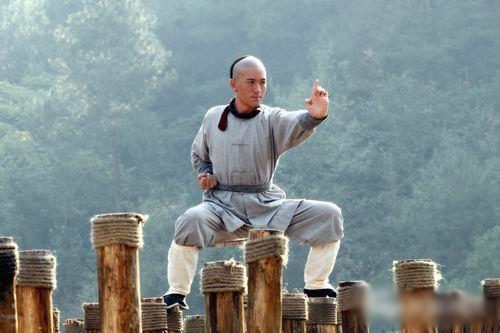 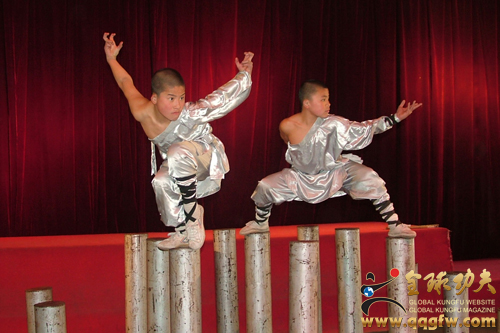 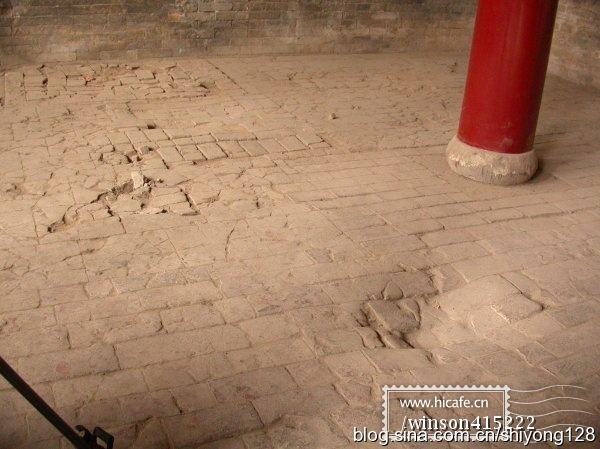 Chinese kungfu
Shao Lin

The style of Shaolin boxing: 
1. vigorous, forceful movements.
2. Expertise in striking.
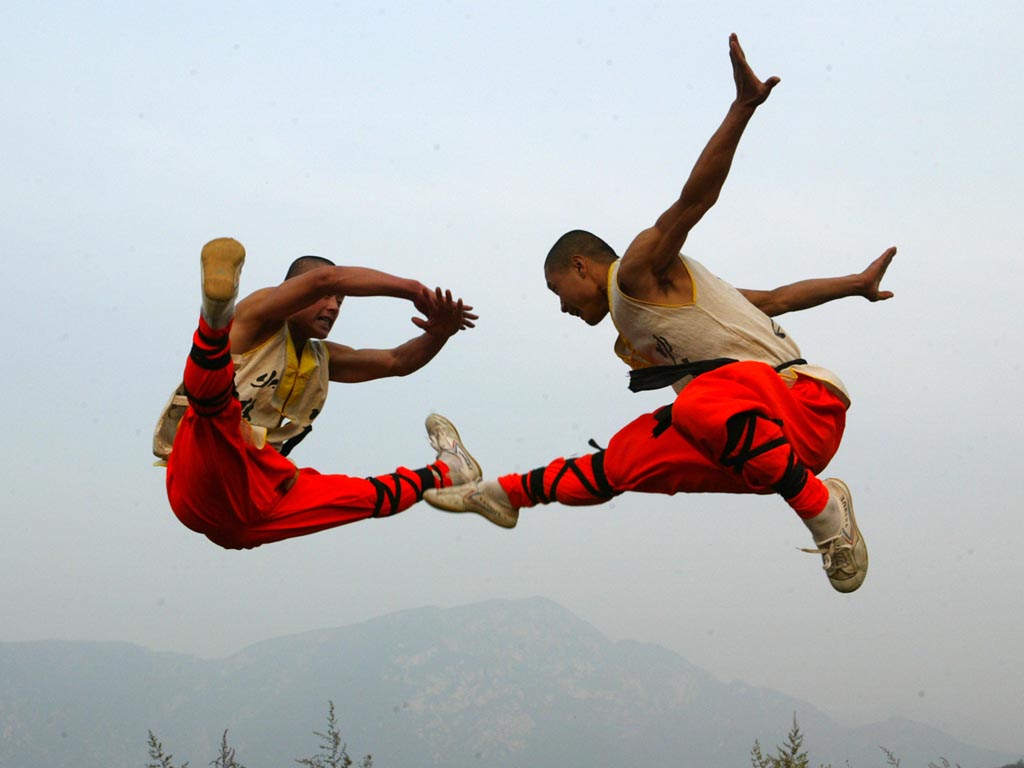 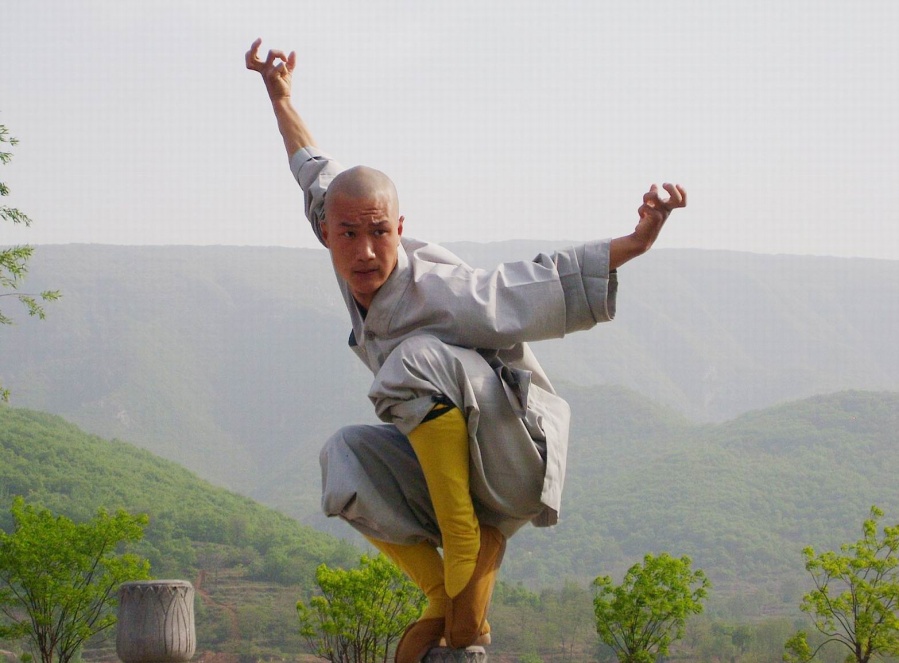 Chinese kungfu
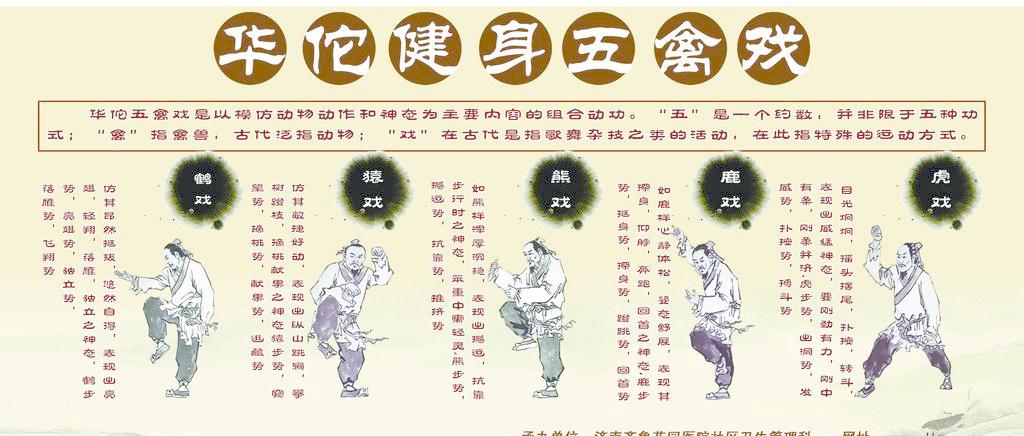 Five-animal exercise

This boxing skills imitate actions of five kinds of animals: 
tiger, deers, bears, apes and cranes.
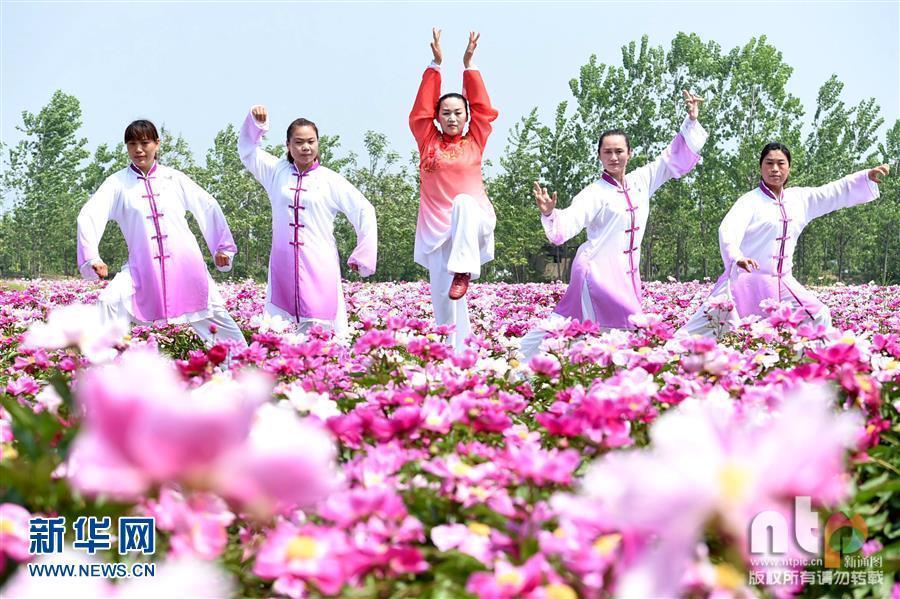 The influence of Chinese Kung Fu
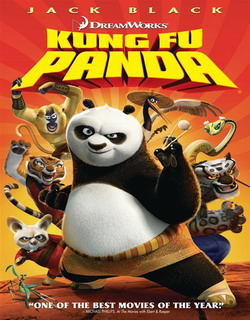 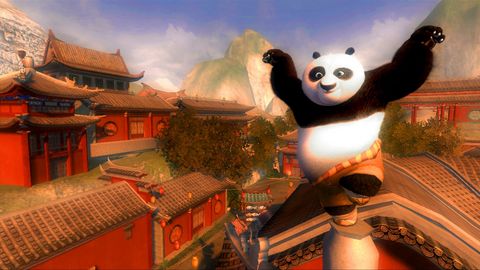 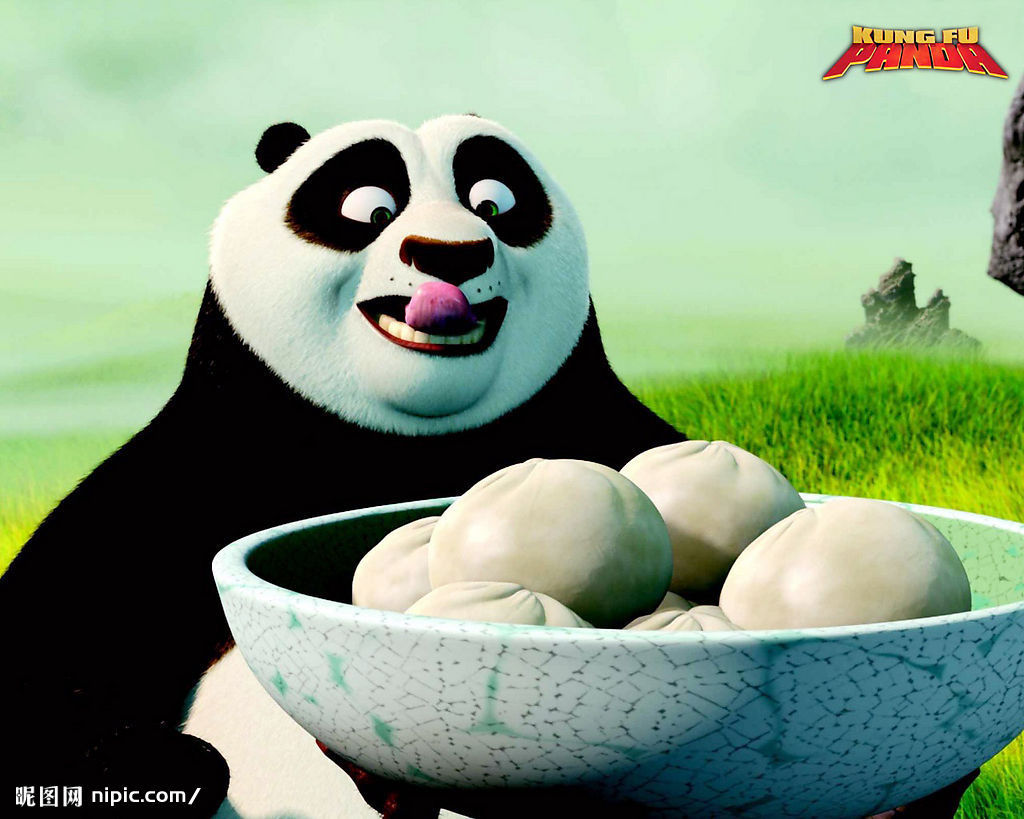 The influence of Chinese Kung Fu
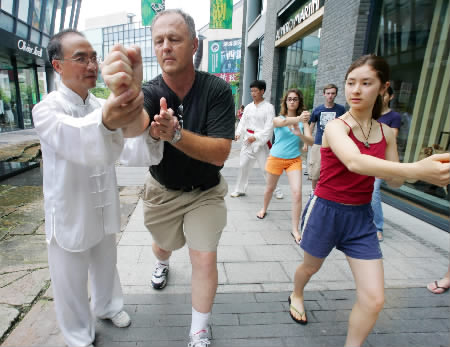 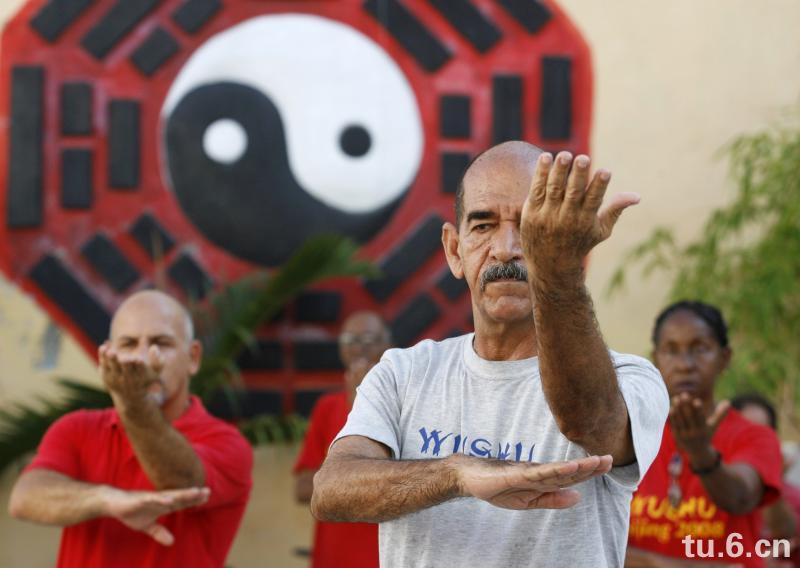 Teach the Teacher  Report
T’ai Chi Chuan
Outline
T’ai Chi Chuan
1、Characteristics of Tai chi  
2、Theory of Tai chi
3、Types of Tai chi
4、Benefits of Tai chi
T’ai Chi Chuan
T'ai Chi Ch'uan  is one of the Chinese Traditional 
martial arts.
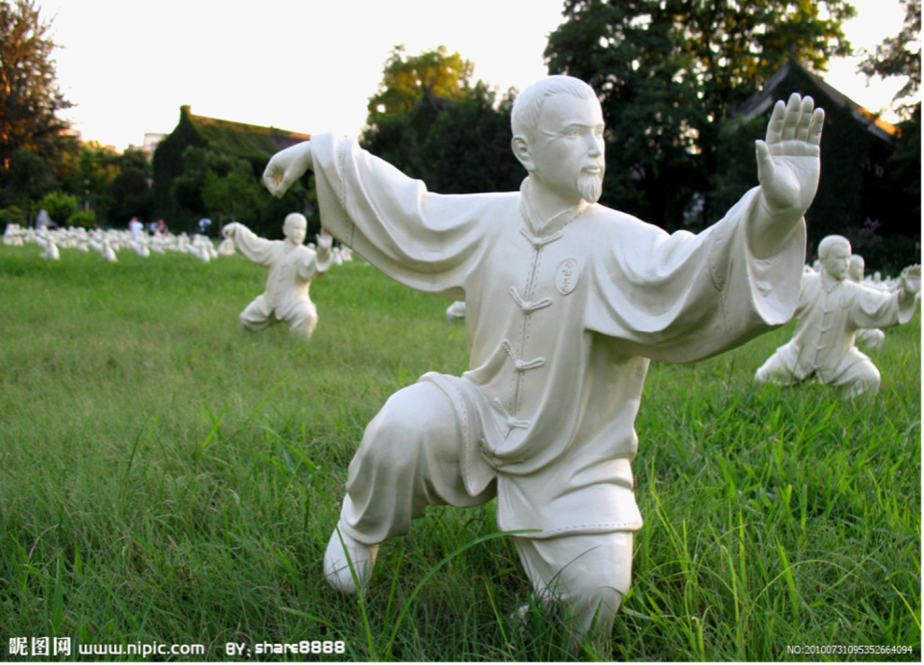 T'ai Chi Ch'uan
Supreme Ultimate Fist
T’ai Chi Chuan
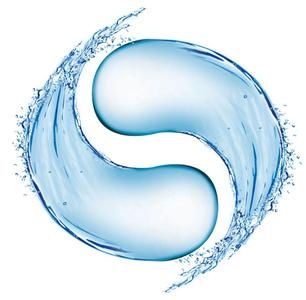 Characteristics：
1、Slow Movement 
2、Natural breathing
3、Physical relaxation
4、Use their power on a point
5、Break the balance of the enemy
T’ai Chi Chuan
Theory of the Tai Chi
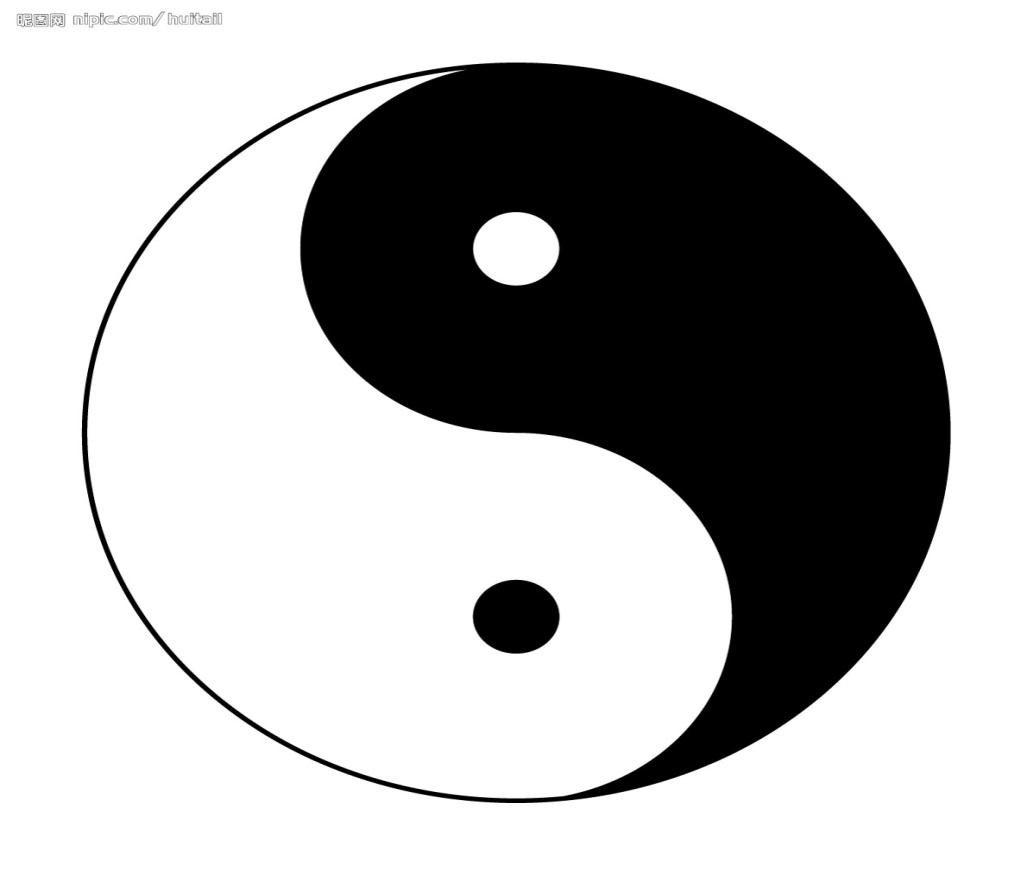 Yin
Tai Chi diagram is a black-and-white two fish pattern consisting of a circular pattern, commonly called Yin Yang fist.
Yang
T’ai Chi Chuan
As an ancient Kongfu, T’ai chi includes many forms.
    
    Push-hand 
    Sword
    Broadsword 
    T’ai Chi  Fan
T’ai Chi Chuan
Push-hand
The push-hand is well known for its tactic and technique, the powerful and aggressive opponent being defeated by a small clever attack or an abrupt explosive power.
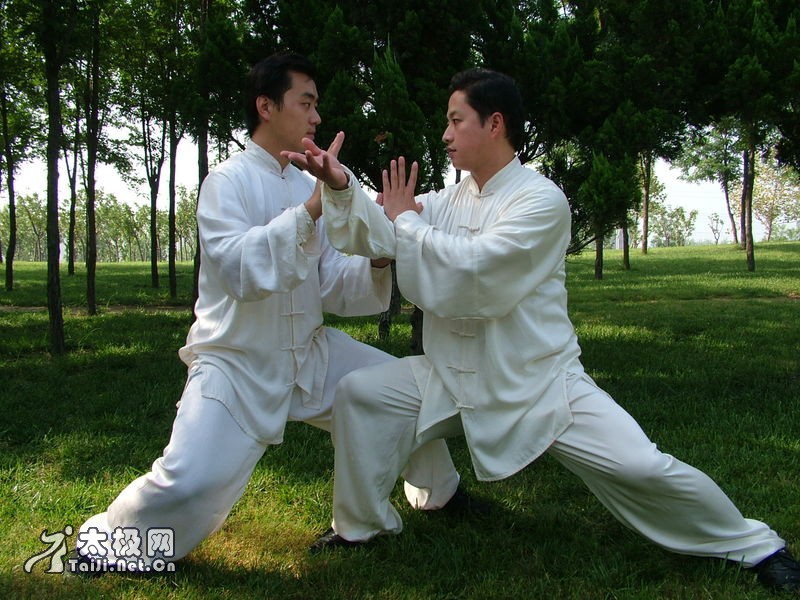 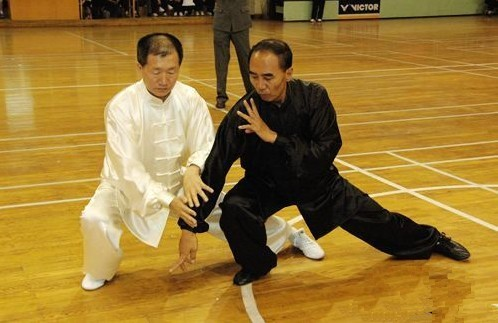 T’ai Chi Chuan
T’ai Chi Sword
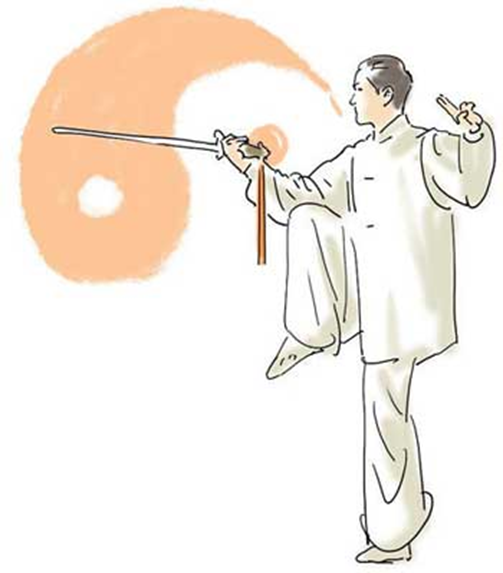 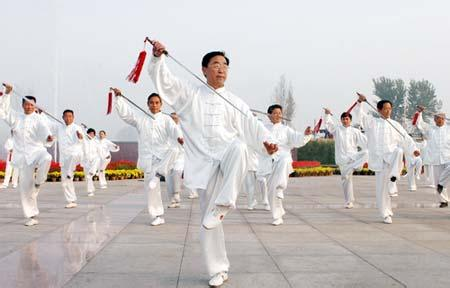 T’ai Chi Chuan
T’ai Chi  Fan
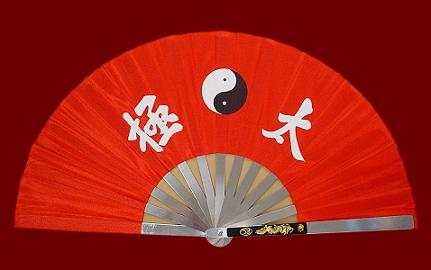 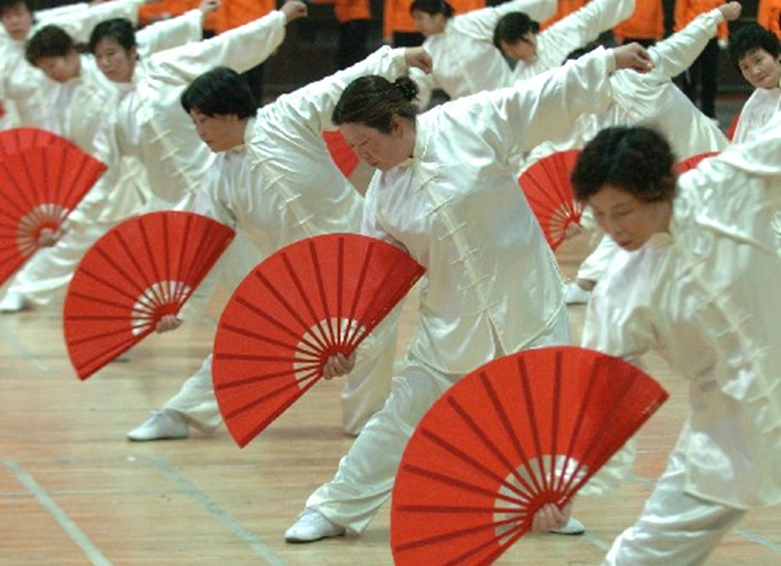 T’ai Chi Chuan
T’ai Chi   Broadsword
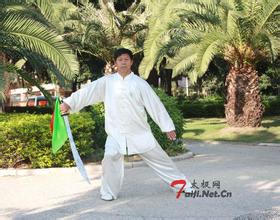 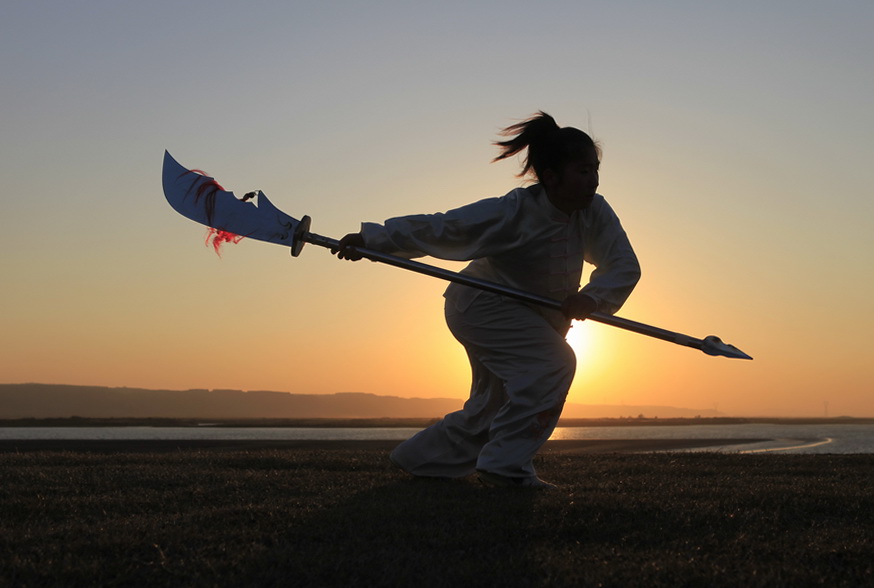 T’ai Chi Chuan
Benefits:
The benefits of Taijiquan covers many aspects of physical and mental, to keep the physical and mental health, prevention and cure all kinds of disease is very favorable
T’ai Chi Chuan
Benefits
1、Chronic conditions
Promotion
balance control,  flexibility,  cardiovascular fitness
Reduce the risk
falling in elderly patients, 
those recovering from chronic stroke, 
heart failure, high blood pressure, heart attacks,Parkinson's,
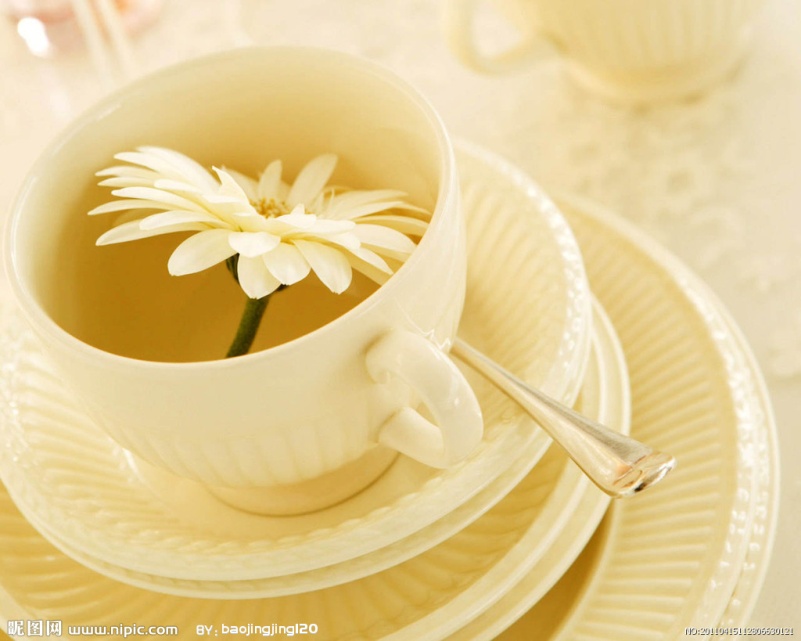 T’ai Chi Chuan
Benefits
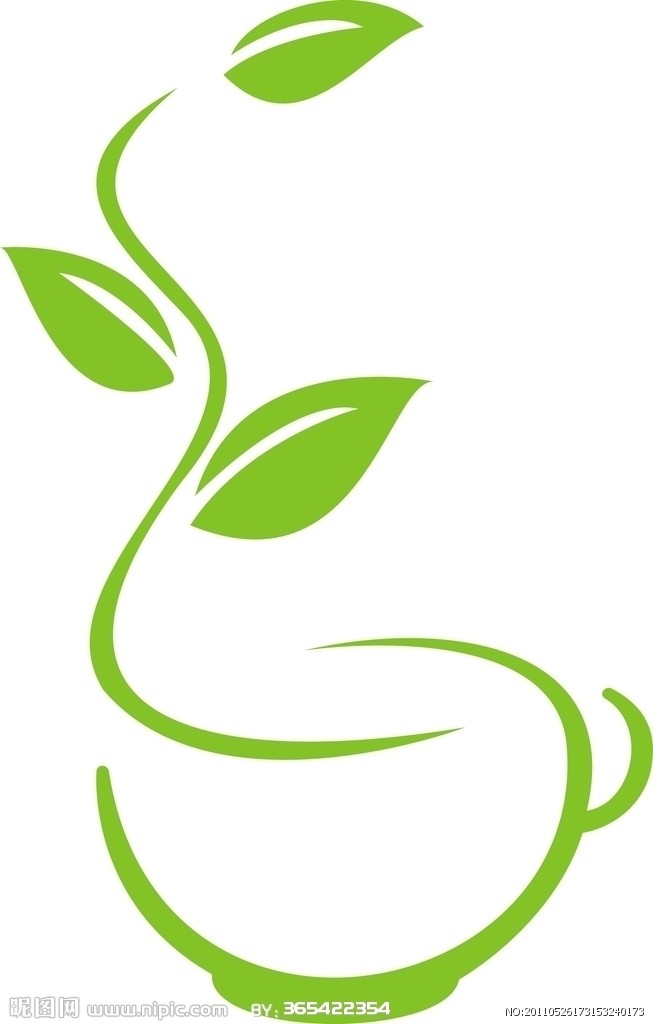 Stress and Mental Health
T'ai chi ch'uan also have some effect on noradrenaline and cortisol production with an effect on mood and heart rate.
T’ai Chi Chuan
International  Tai Chi
Tai Chi become a quintessence of Chinese culture. Many foreigners  learn Tai Chi in china.
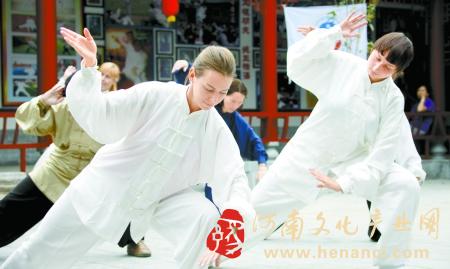 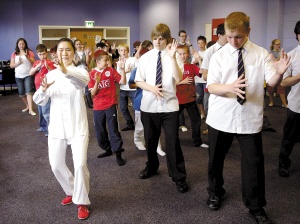 Chinese Yo-Yo
Chinese Yo-Yo
Chinese yoyo is a toy made of bamboo, with several discs having small holes on them fixed to one or both ends of an axle. When you shake the axle with a string, the discs will spin, making a humming sound.
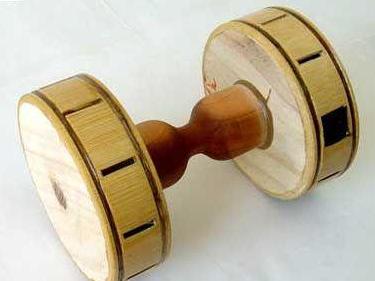 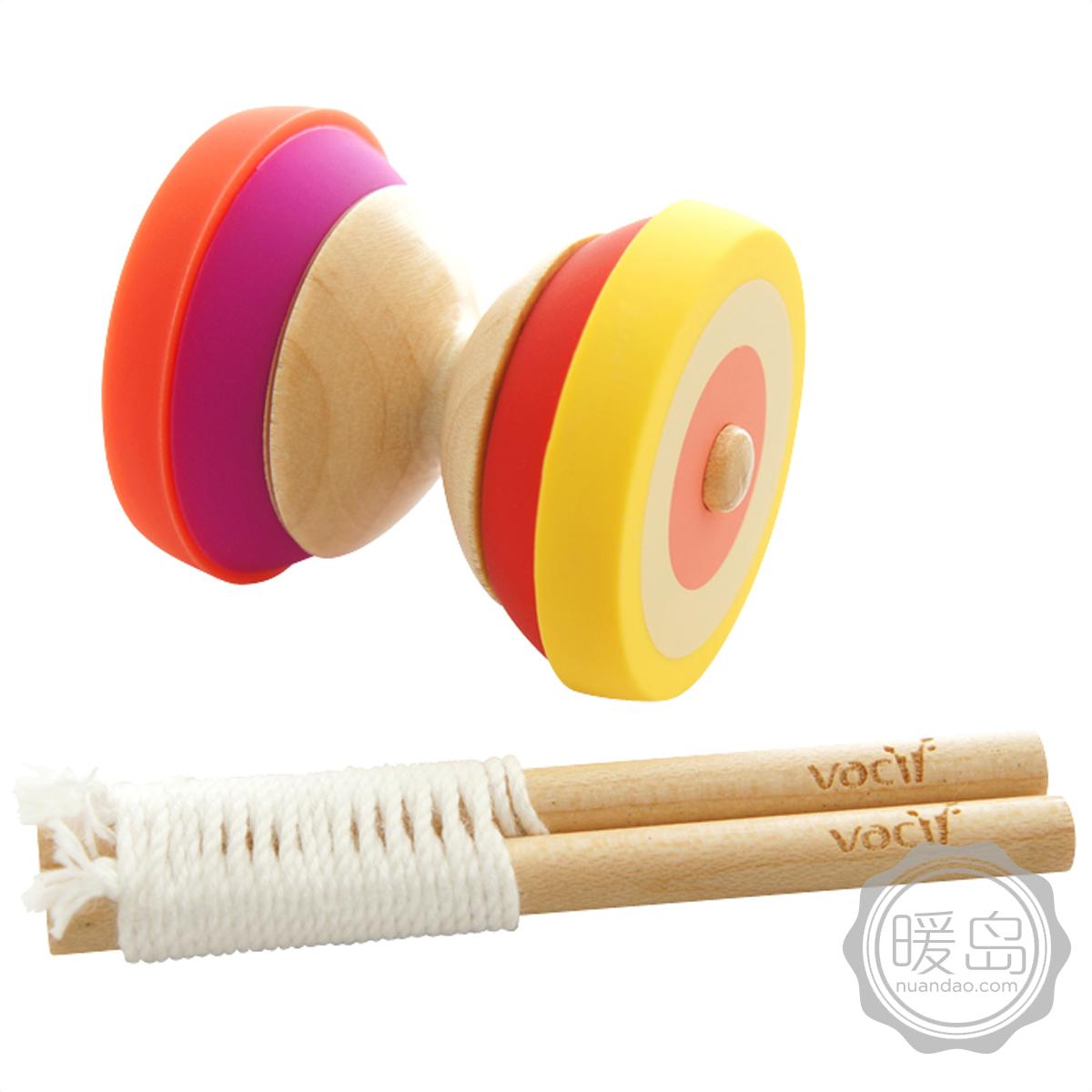 Chinese Yo-Yo
Chinese Yo-Yo, a national sport unique to the Chinese people, is not only a way of exercising but also a kind of elegant art performance.
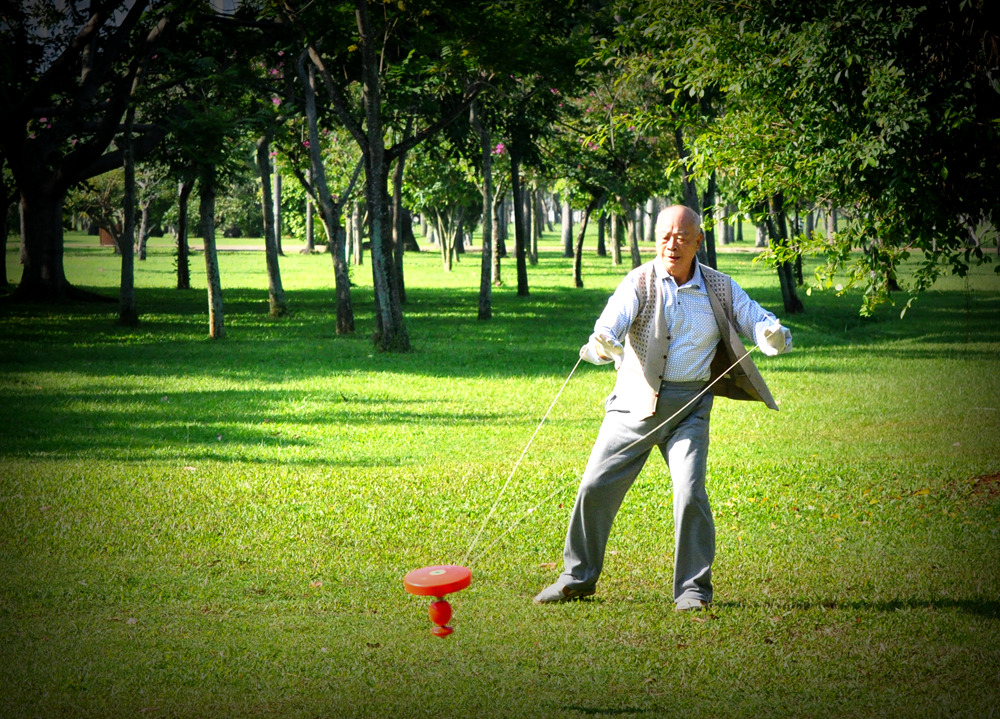 Chinese Yo-Yo
Pretty Prima Donna, a team performance of Chinese yo-yo, is one of the most representative and well-known acrobatic peroformances of its liking on the international arena.
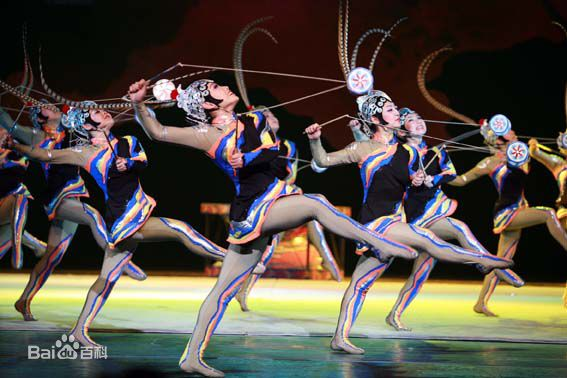 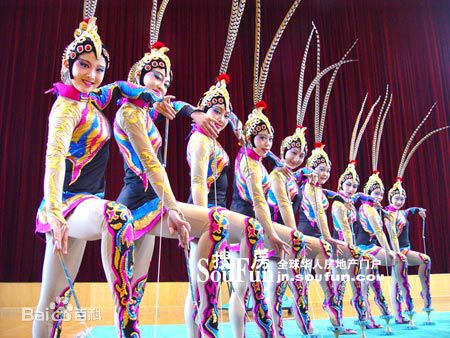 Pearl Ball
Pearl Ball
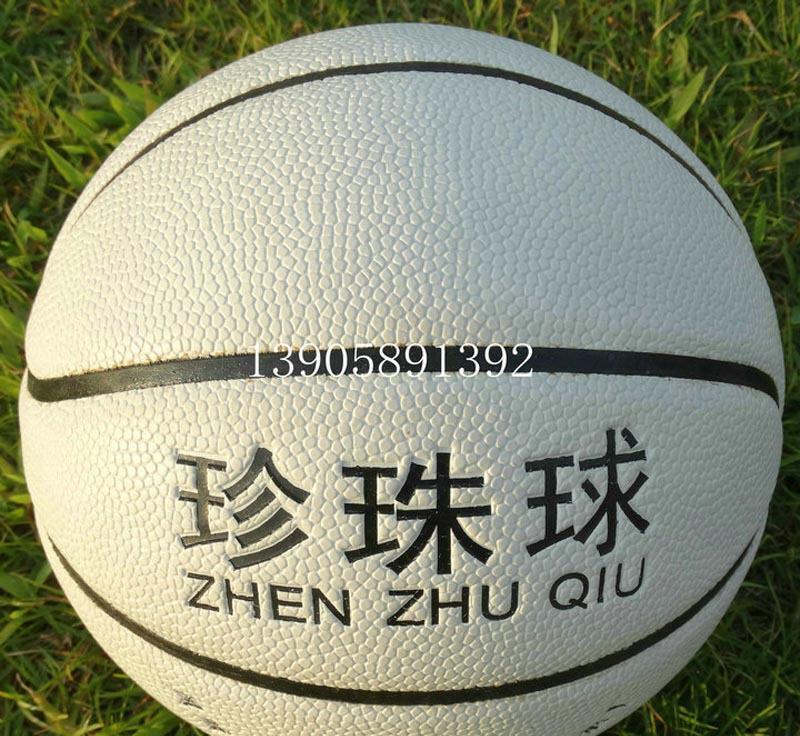 Essential equipments:
球 　    BALL
Pearl Ball
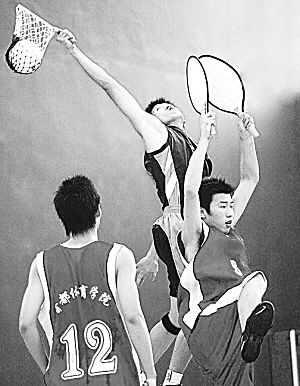 Bat   球拍
Brail 抄网
Pearl Ball
Court for pearl ball:
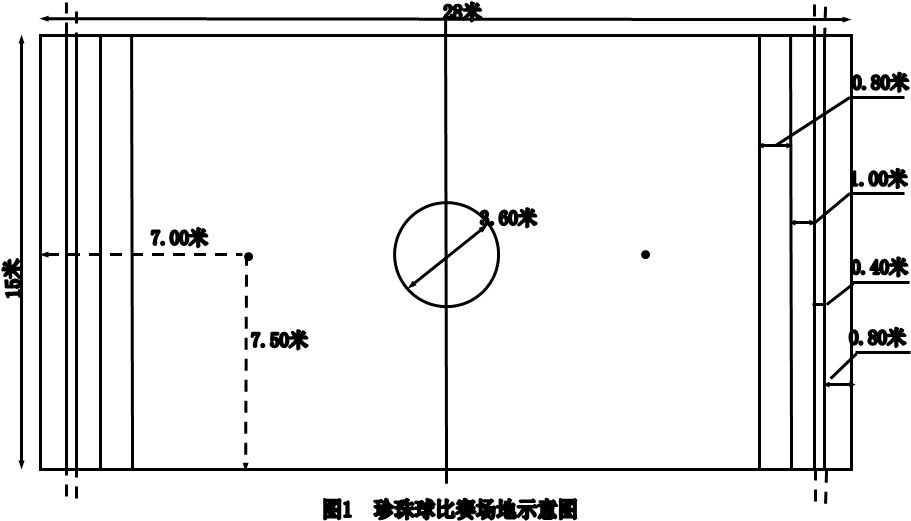 谢谢！